Saying what I and others do
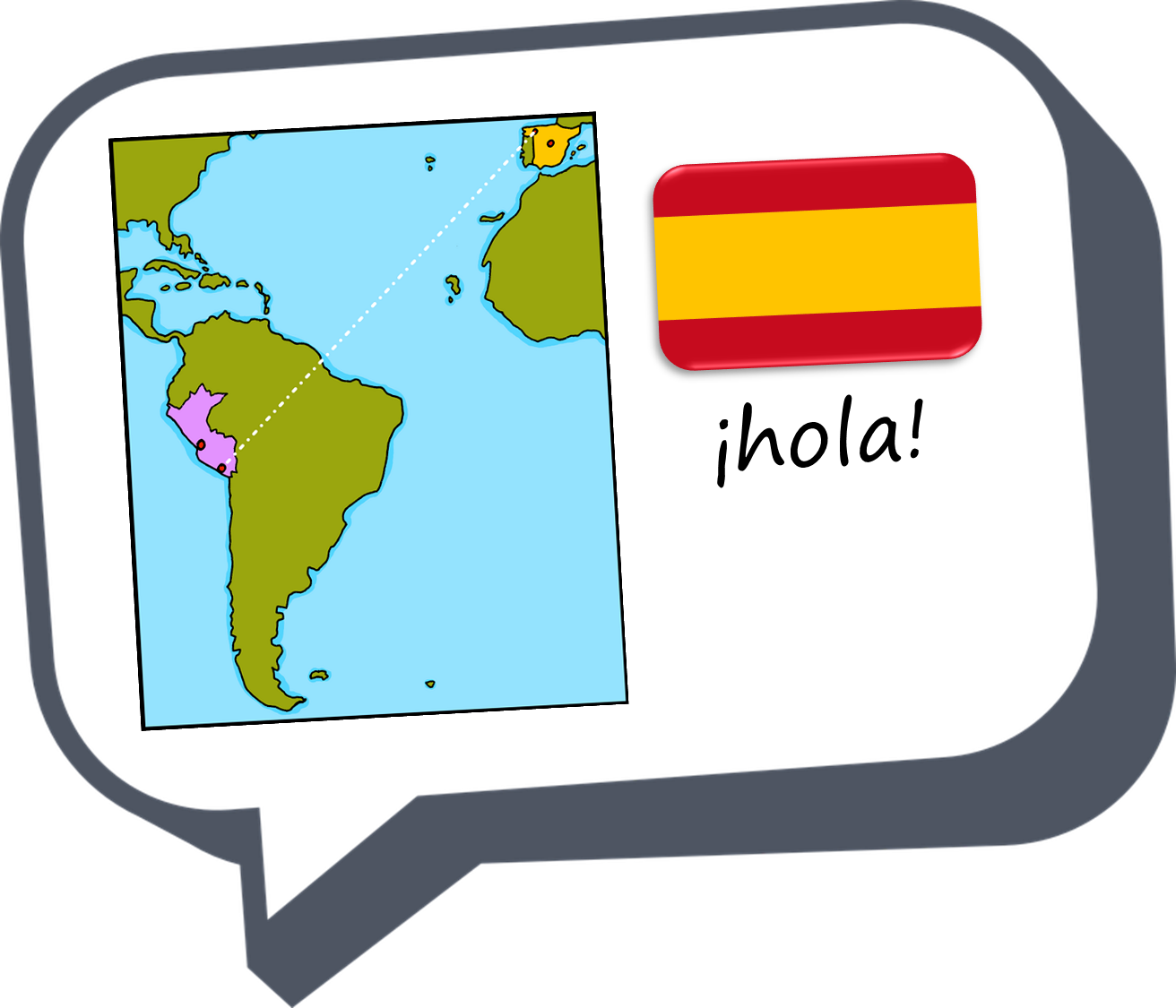 rojo
Follow ups 1-5
[Speaker Notes: Artwork by Steve Clarke. All additional pictures selected are available under a Creative Commons license, no attribution required.

The frequency rankings for words that occur in this PowerPoint which have been previously introduced in the resources are given in the SOW (excel document) and in the resources that first introduced and formally re-visited those words. 

For any other words that occur incidentally in this PowerPoint, frequency rankings will be provided in the notes field wherever possible.

Phonics: SSC [ga] and [go] - ganar [295] lago [2151]

Vocabulary: caminar [514] nadar [3604] mar [480] montaña [1464] playa [1475] pueblo [244] el [1] la [1] en2 [5] por1 [15]
Revisit 1: familiar [1922] globo [3765] silla [1271] tarta [>5000] regalo [1986] bonito [891] pequeño [202] rojo [534] amarillo [1381] Revisit 2: ser [7] soy [7] es [7] siempre [96] normalmente [1696] (recycle adjectives)

Glossed words: ella [72] sobre [62]

Source: Davies, M. & Davies, K. (2018). A frequency dictionary of Spanish: Core vocabulary for learners (2nd ed.). Routledge: London]
Follow up 1
[ga] ganar
[go] lago
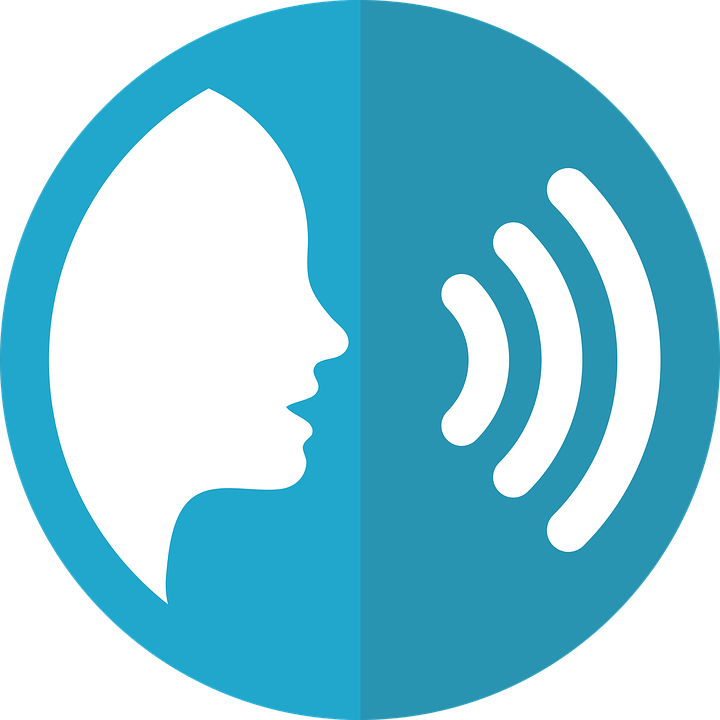 A Escucha. ¿Qué sonido es?
B Lee las palabras en orden alfabético.
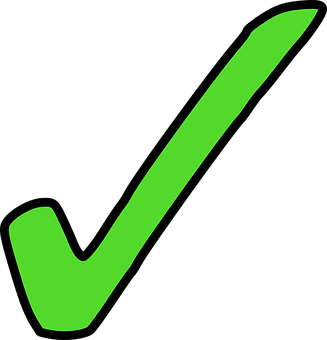 Marca
domingo
ganar
fuego
pegar
negar
45 segundos
E
g o
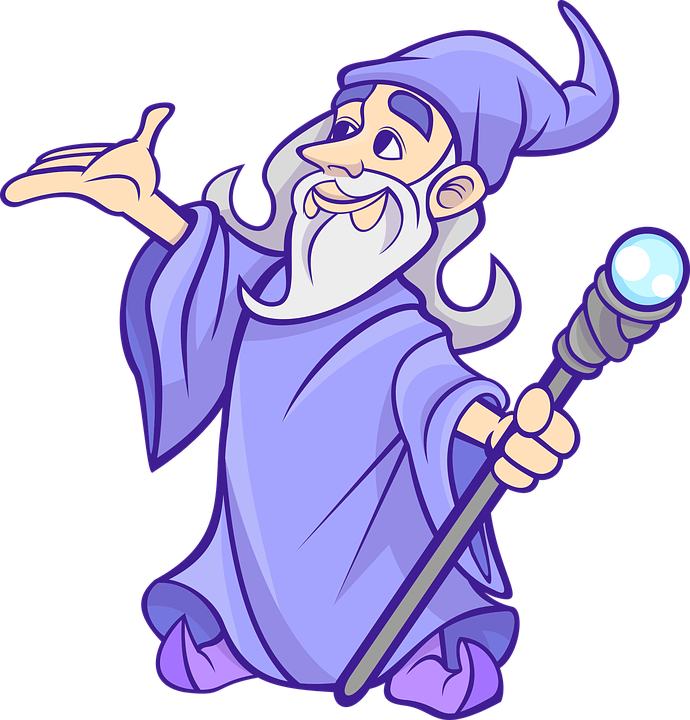 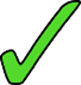 algo
lago
gato
tengo
juego
1
g a
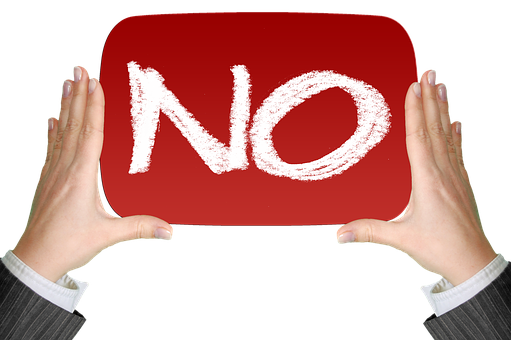 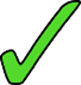 pagar
mago
ga
2
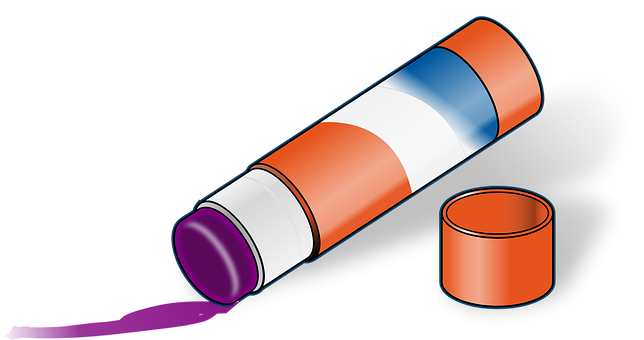 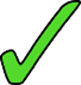 go
3
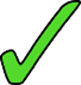 [something]
algo
gato
negar
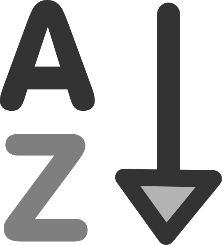 go
4
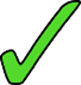 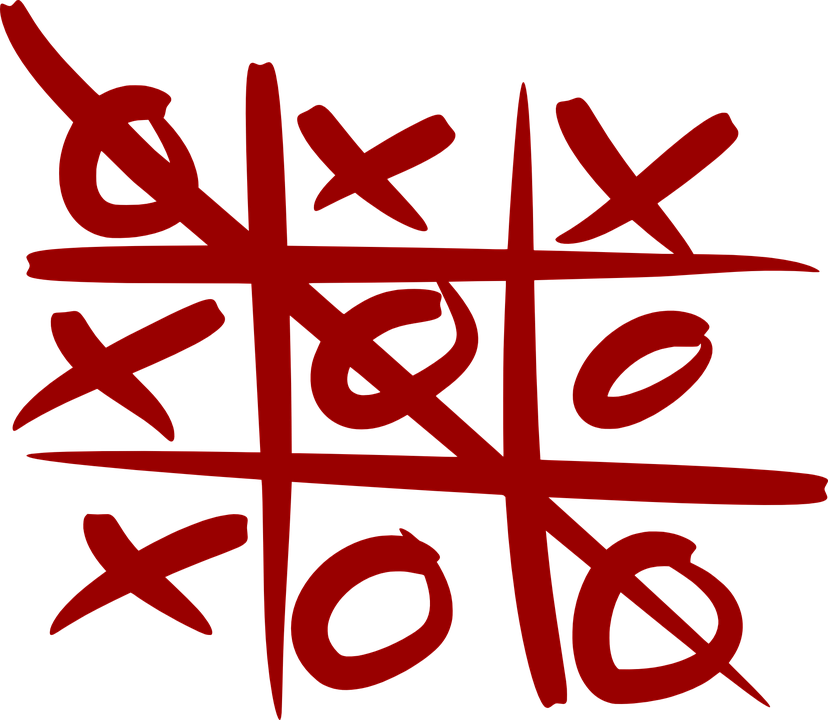 domingo
juego
pagar
ga
fuego
5
lago
pegar
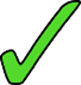 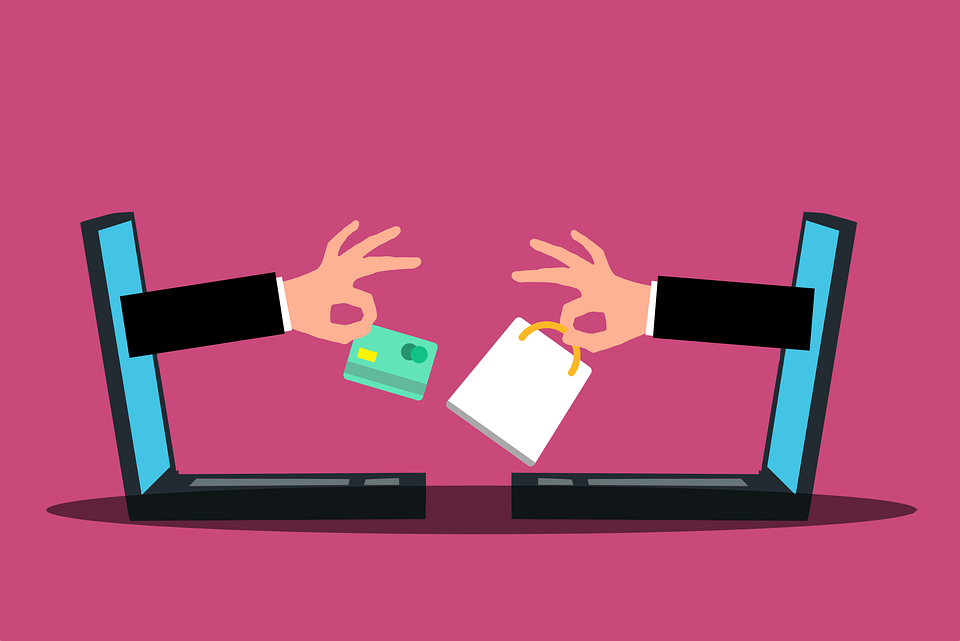 ganar
mago
tengo
go
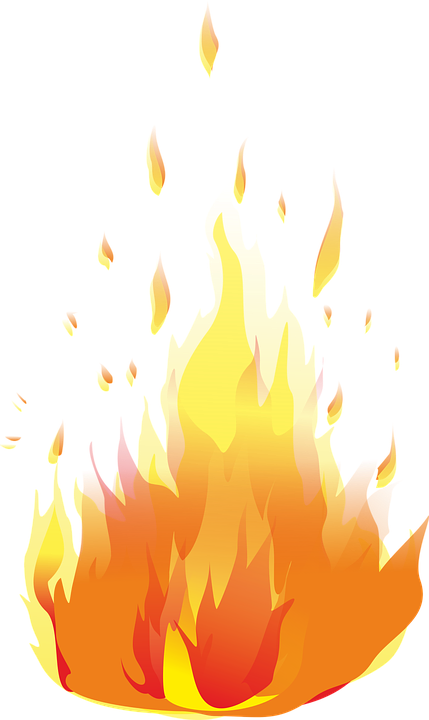 6
INICIO
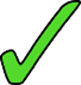 [Speaker Notes: Timing: 5 minutes 

Aim: to develop phonological awareness of [go] in contrast with [ga]
Procedure:
Part A
Click to bring up the instruction.
Click to bring up the table table and do example together (E).
Students tick and/or write the correct sound [ga] [go] 

Part B
Procedure:
Read the instruction in Spanish.
Ensure meaning of ‘orden alfabético’ is clear and elicit first word from a volunteer.
3. Click on ‘inicio’ to start the timer. 
4. Elicit responses from students. Answers are animated (one click per word). 


Transcript [E] mago
[1] negar
[2] pegar
[3] algo
[4] juego
[5] pagar
[6] fuego

NB. All words in Part A are unknown to pupils (pictures are provided to clarify meaning). In Part B, we include both the two source words (lago / ganar) and a words already encountered in the SOW (gato, tengo, domingo).

Mago [4573] negar [770] pegar1 [1135] algo [110] juego [409] pagar [377] fuego [884]]
Follow up 2:
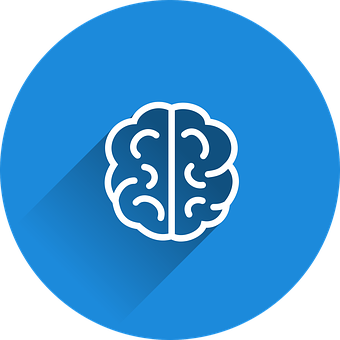 el familiar = the (male) relativela familiar = the (female) relative
[A] Escribe “un” / “una” o “el” / “la”.
vocabulario
[B] Escribe el número.
una
la
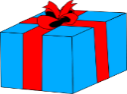 E
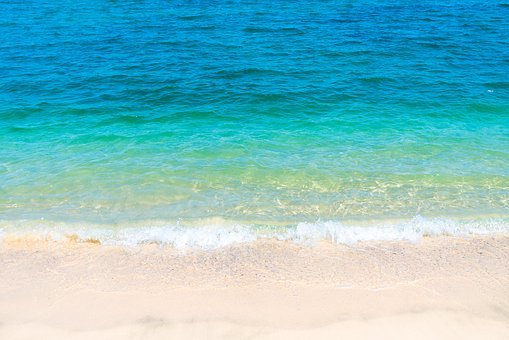 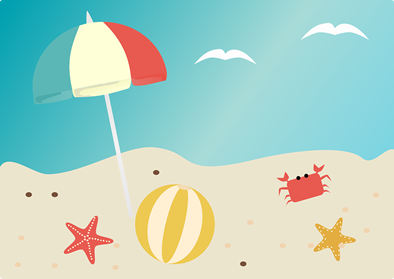 1
3
4
E
E
un
el
1
E
la
una
2
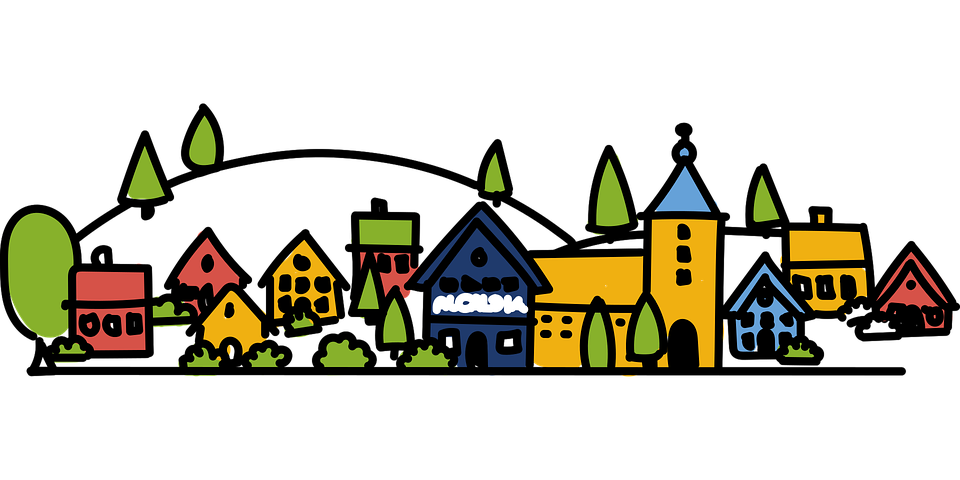 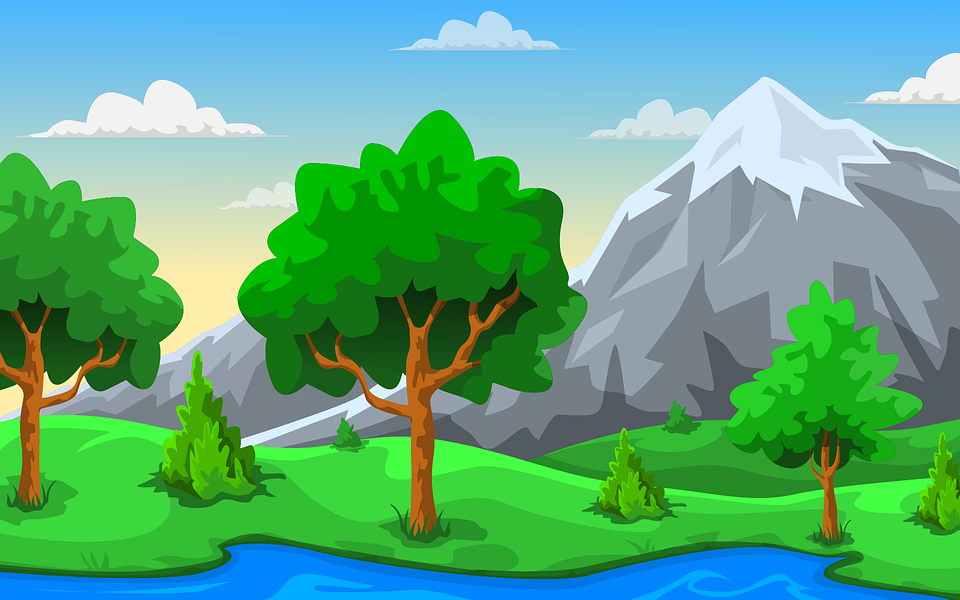 un
el
3
6
una
E
la
E
4
E
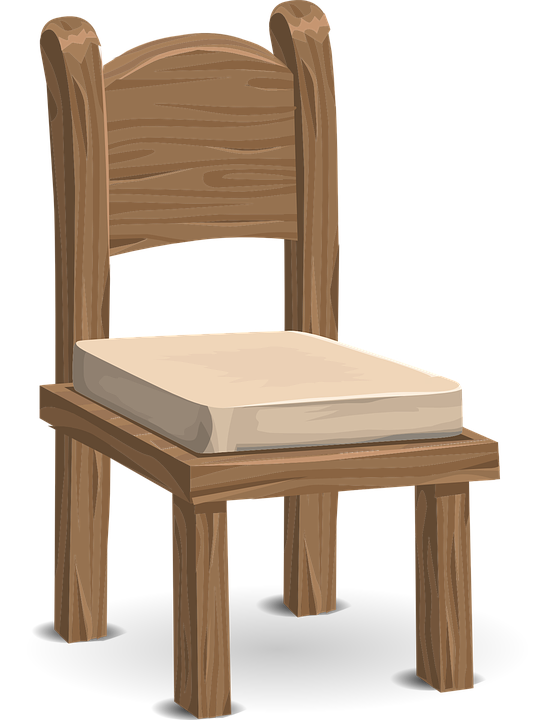 un
el
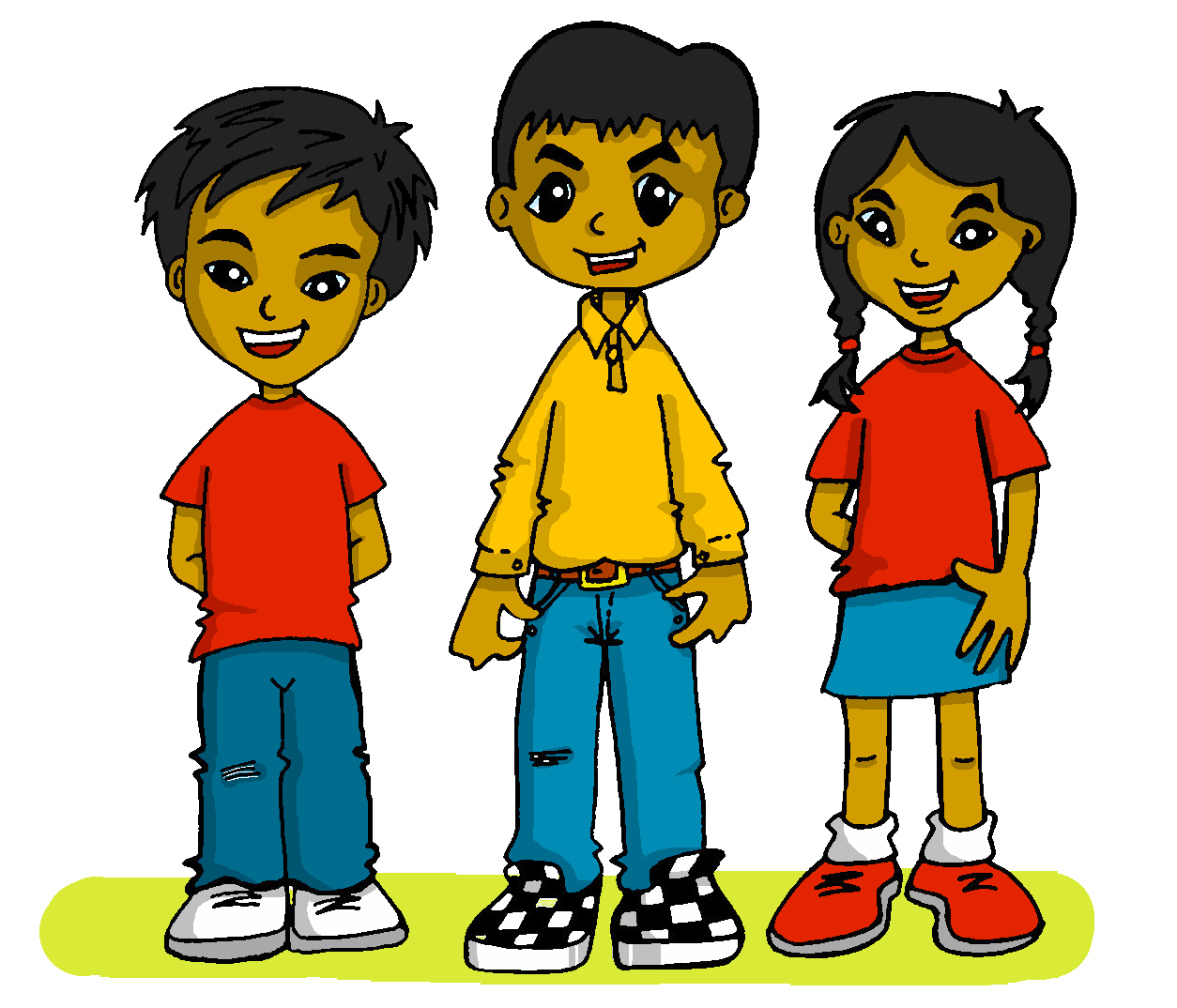 5
el
un
6
2
5
E
E
[Speaker Notes: Timing: 5 minutes
Aim: to practise written recall of definite and indefinite articles with previously taught vocabulary; to practise written recall of word meanings.

Procedure:1. Do E of part A with pupils and click to correct.2. Pupils write 1 – 6 and complete them (Note: they do not need to copy out the nouns as well).3. Click to feed back responses.4. Click to bring up part B of the activity.  
5. Do E with pupils to model the task.
6. Pupils write 1-6 and the English meaning.
7. Click to reveal the answers in number order next to the matching pictures.8. Draw pupils’ attention to the callout about ‘el/la familiar’
9. If required, click audio buttons to reinforce the new definite articles with the nouns.
.]
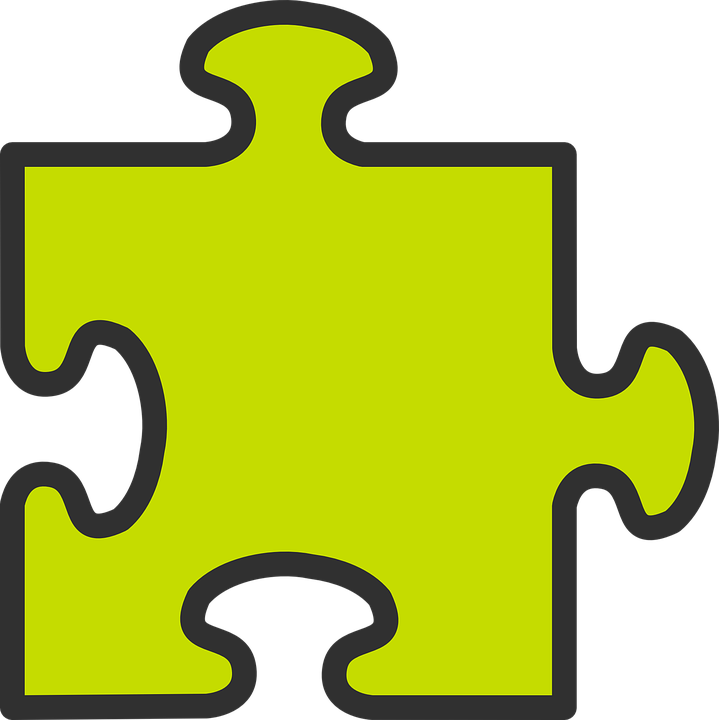 en & por
[prepositions]
To say ‘in’ in Spanish, we use ‘en’.
You can decide which translation is best by looking at the context .
Ejemplo: 
Nado en el mar.
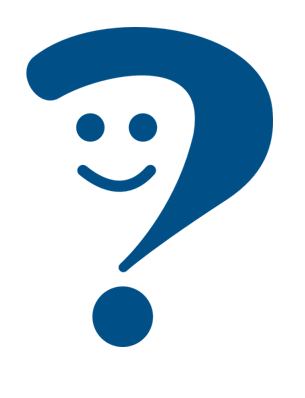 I swim in the sea.
‘Por’ is a preposition that is often used with verbs of movement.
It can be translated in different ways in English.
Ejemplo: 
Camino por la playa.
Camino por el pueblo.
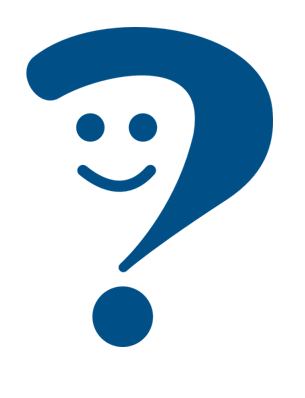 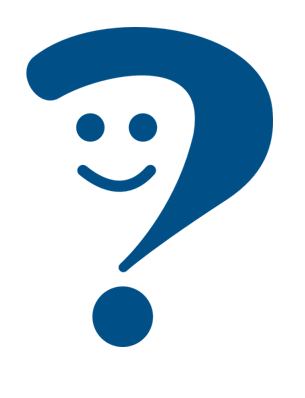 I walk along the beach.
I walk around the village.
[Speaker Notes: Timing: 2 minutes

Aim: to re-introduce two key prepositions en and por.
Procedure:
Click to present the information.
Click to bring up examples and elicit pupil translations, orally.]
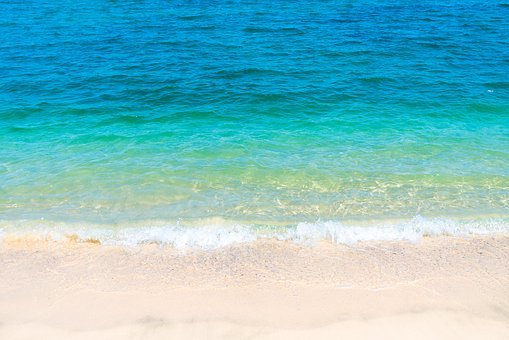 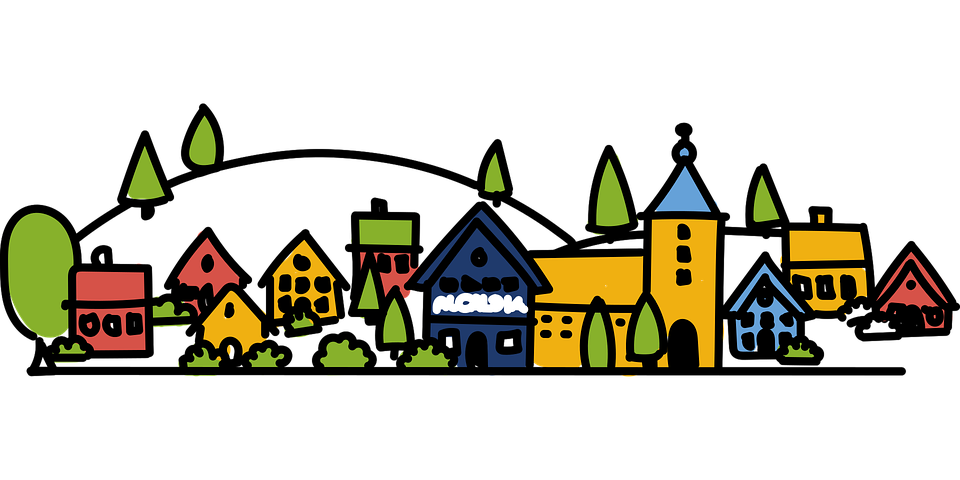 el mar
el pueblo
Lee las frases.
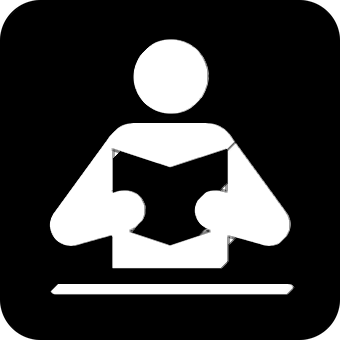 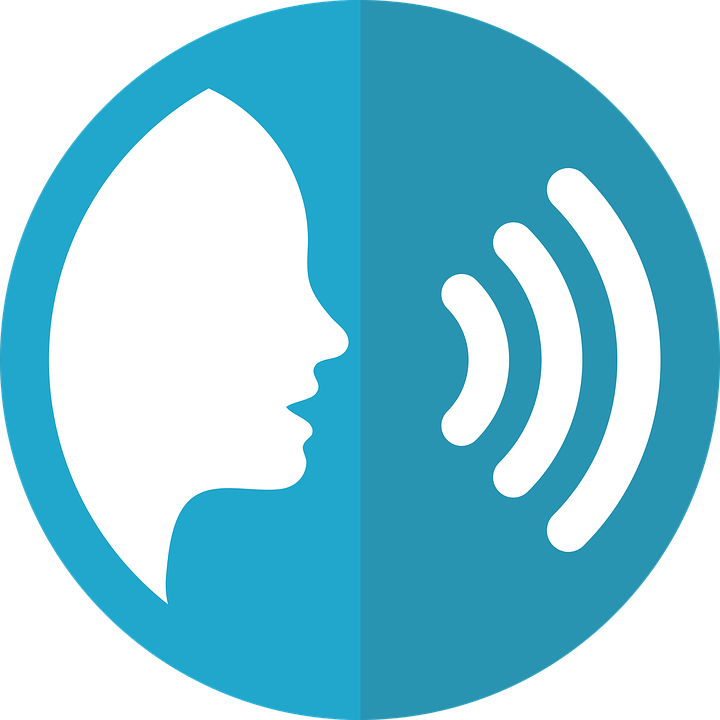 leer y hablar
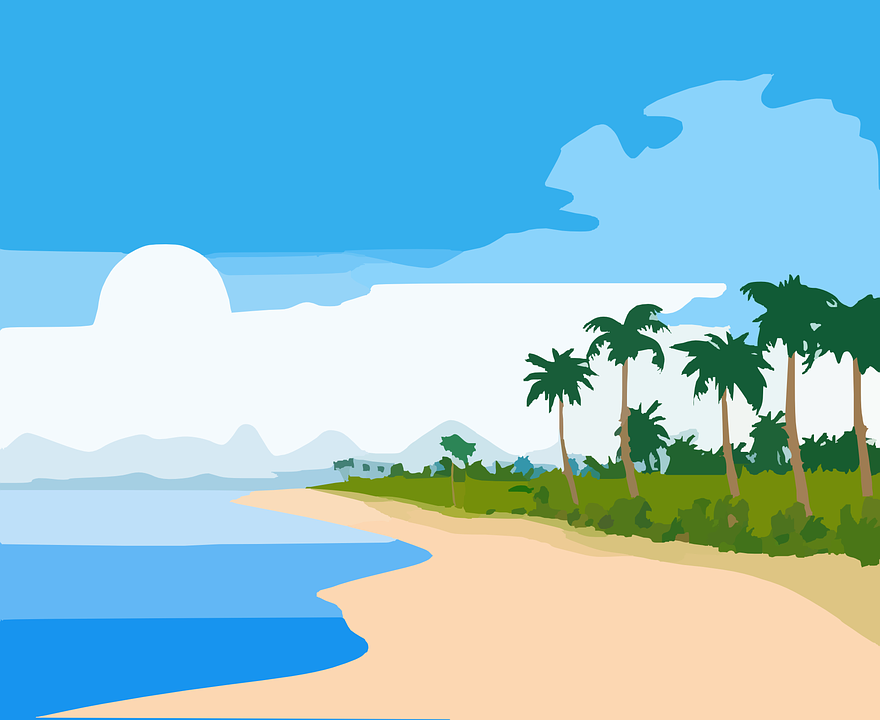 en
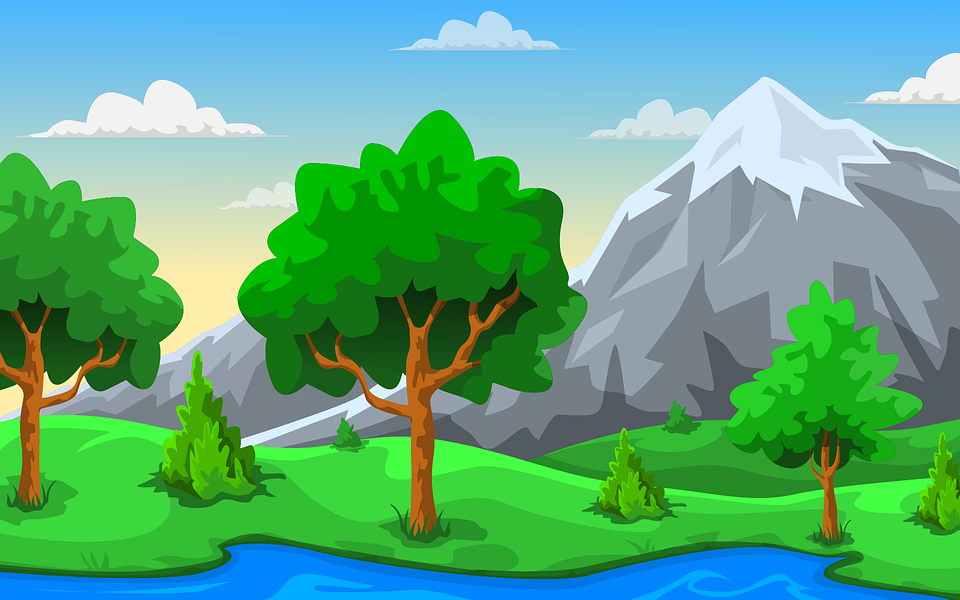 Camino
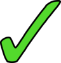 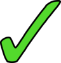 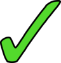 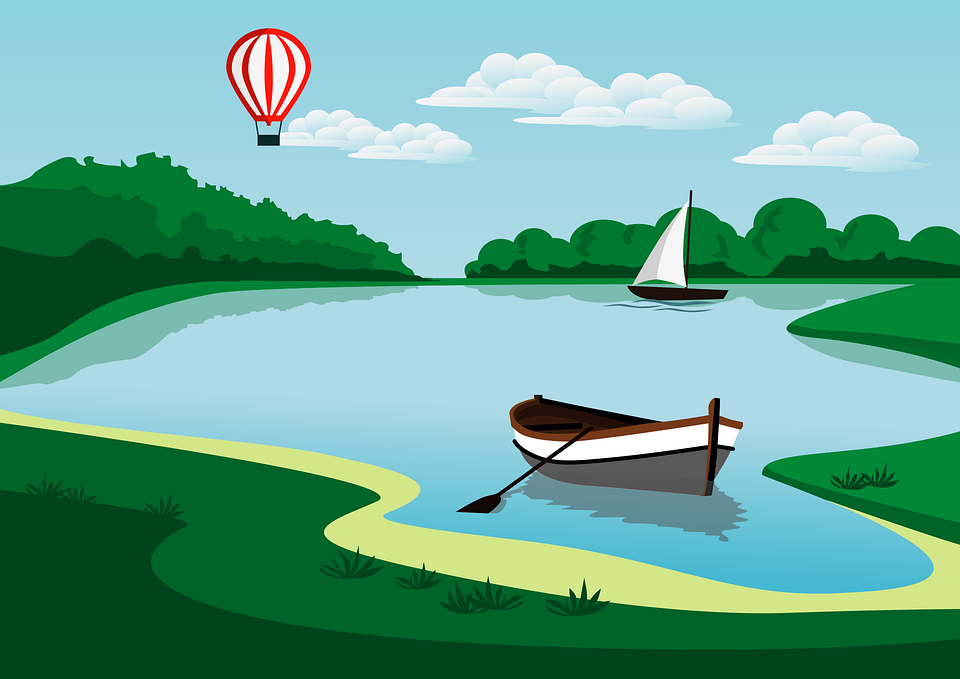 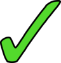 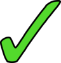 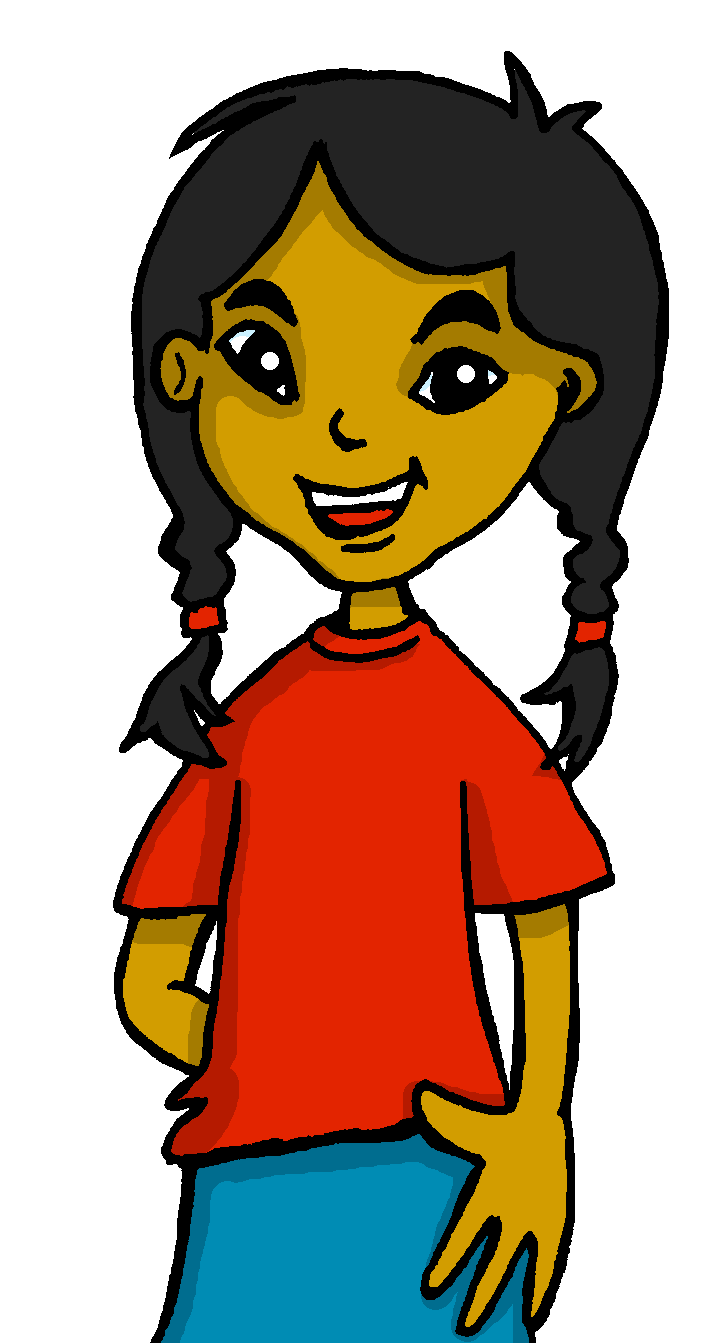 por
Nado
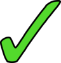 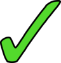 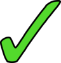 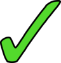 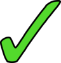 el lago
la playa
la montaña
I swim in the sea.
I walk in / through the mountain(s).
I walk around the village.
I swim in the lake.
I walk along the beach.
[Speaker Notes: Timing: 4 minutes

Aim: to practise using the correct preposition (en/por) in a supported, oral interpreting task.
Procedure:
Click to bring up an English sentence prompt.
Pupils say the sentence aloud, selecting the correct verb and preposition.
Click to indicate the correct verb and preposition.
Repeat for the rest of the items.]
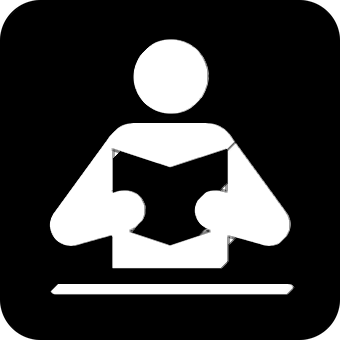 El diario de Sofía: Sofía habla sobre ella* y Quique.
sobre = about ella = she / her*
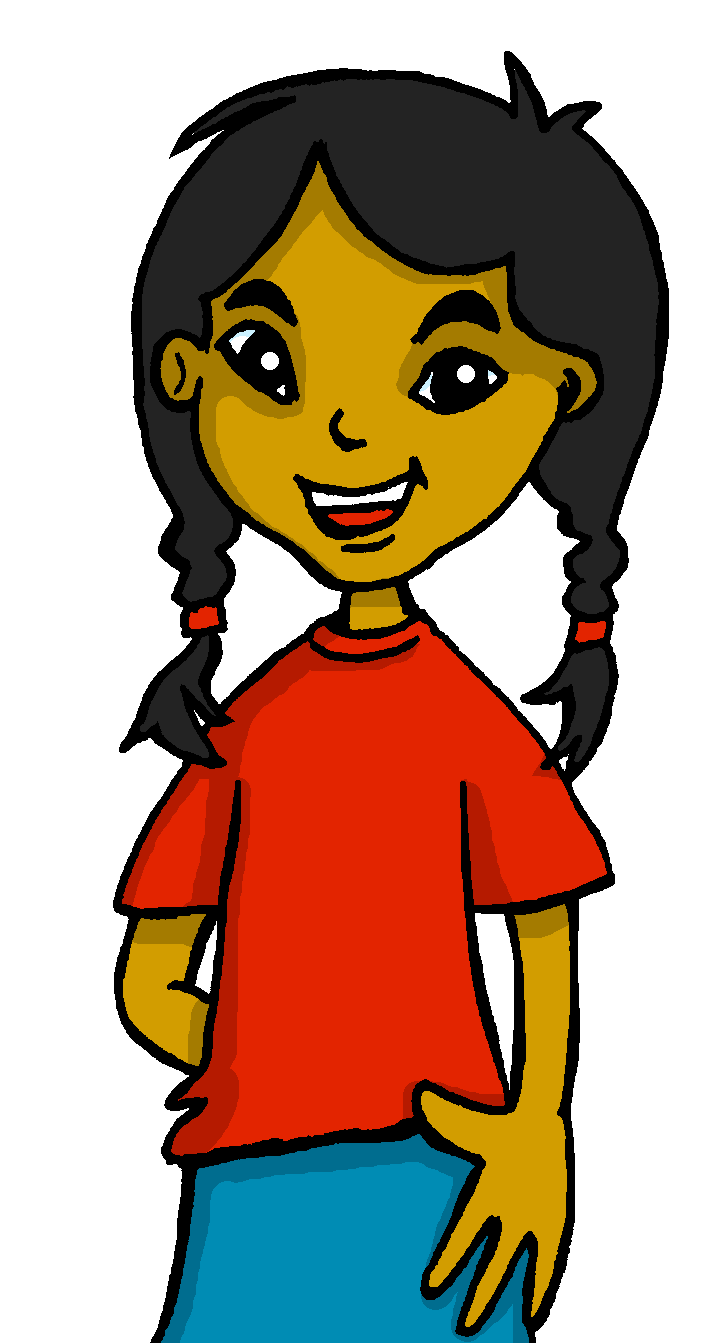 leer
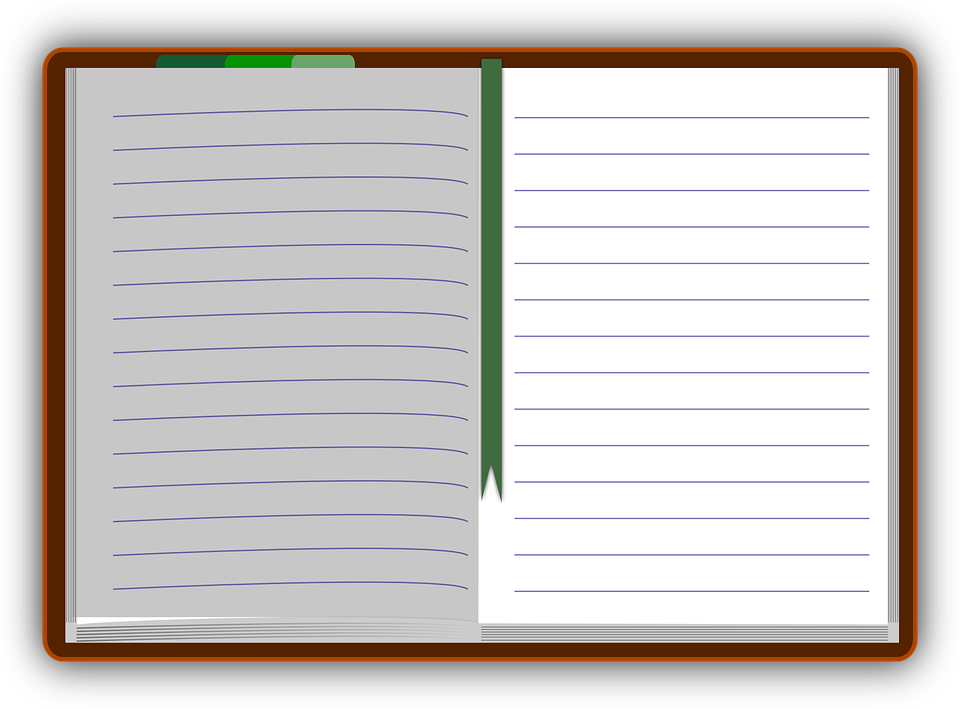 a
the
sea
E
[E] Nada con un sombrero en el mar. 

[1] Hablo con Ángela en la casa.

[2] Camino con una amiga por el pueblo.
I
house
the
1
a
with
walk
around
2
house
I
the
in
3
[3] Canto en inglés en la casa.

[4] Compro un globo en la playa.
beach
on
a
the
4
I
need
mountains
in
5
[5] Necesito una botella en la montaña. 

[6] Camina con uniforme por la playa.
along
He
walks
the
with/in
6
[Speaker Notes: Timing: 7 minutes
Aim: to practise written comprehension of definite and indefinite articles and key vocabulary (including possible translations for ‘por’); to revisit 1st & 3rd person singular verb endings with a range of regular –ar verbs.

Procedure:
Read the title and click to explain the context of the task. 
Complete the example with pupils to model the activity.
Pupils complete 1-6, writing the translation in English.
Click through the animations to bring up answers.
If desired, elicit each sentence in Spanish from pupils to practise reading aloud, then click each audio button to hear each sentence.]
Knowing who does what
⚠ We don’t need pronouns because the verb ending tells us who is doing the action.
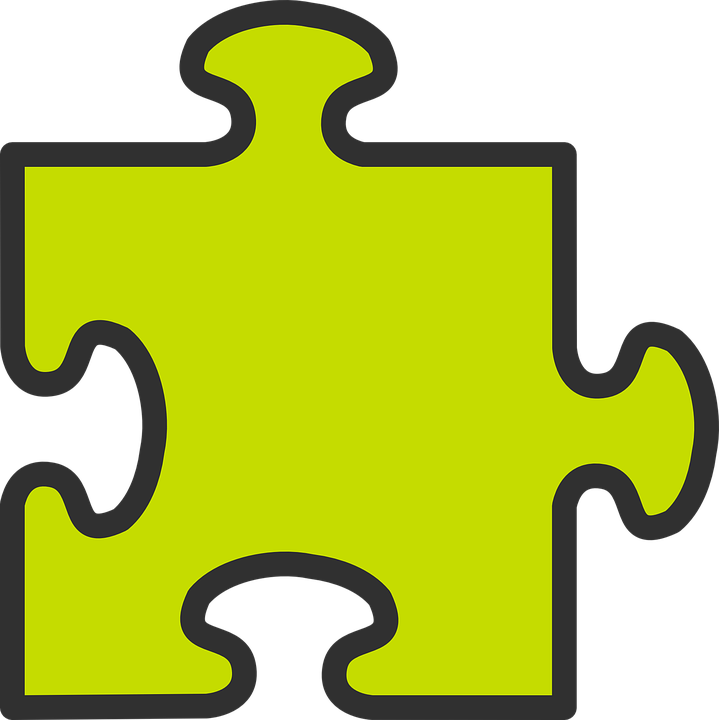 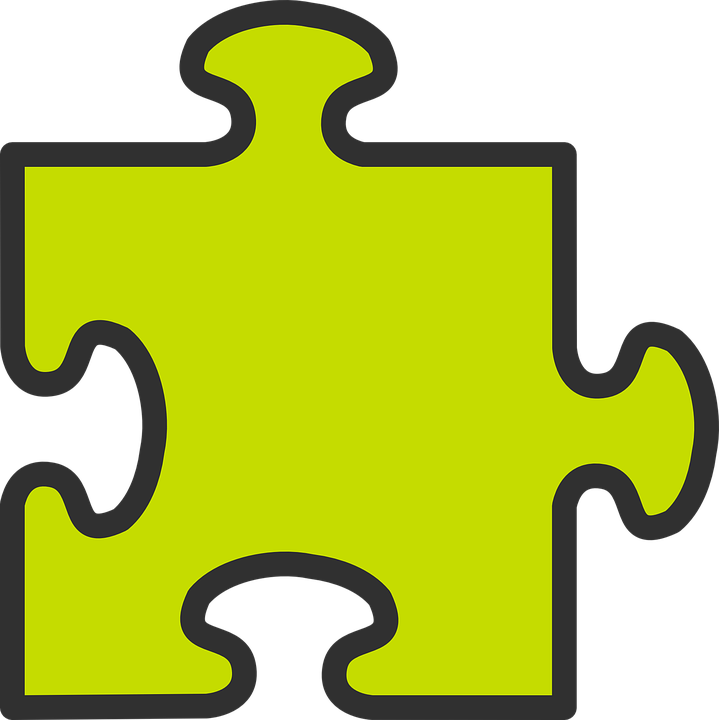 Follow up 3:
[–ar verbs: ‘I’ versus ‘s/he, it’]
In Spanish, the words for ‘I’ and ‘s/he’ (pronouns) are often unnecessary.
To mean ‘I’ with a verb, we remove –ar and add -o.
To mean ‘s/he, it’ with a verb, we remove –ar and add –a.
Ejemplo: llevar
s/he, it
I
Llevo un sombrero en la montaña.
LLeva uniforme en el pueblo.
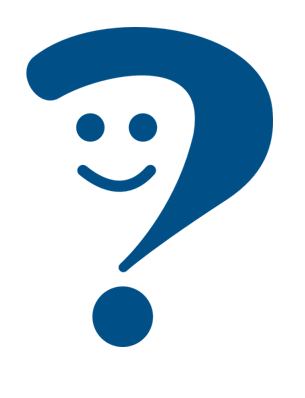 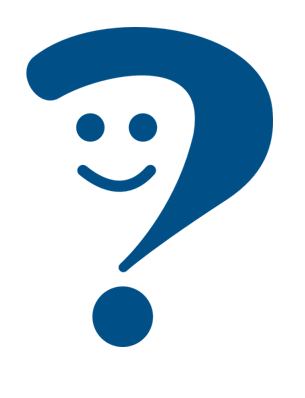 S/he wears a uniform in the village.
I wear a hat in the mountain(s).
[Speaker Notes: Timing: 10 minutes

Aim: to introduce 1st person singular for –ar verbs, building on the concept of the infinitive. 

Procedure:
Click through the animations to present the new information.
Elicit English translations for the Spanish examples provided.]
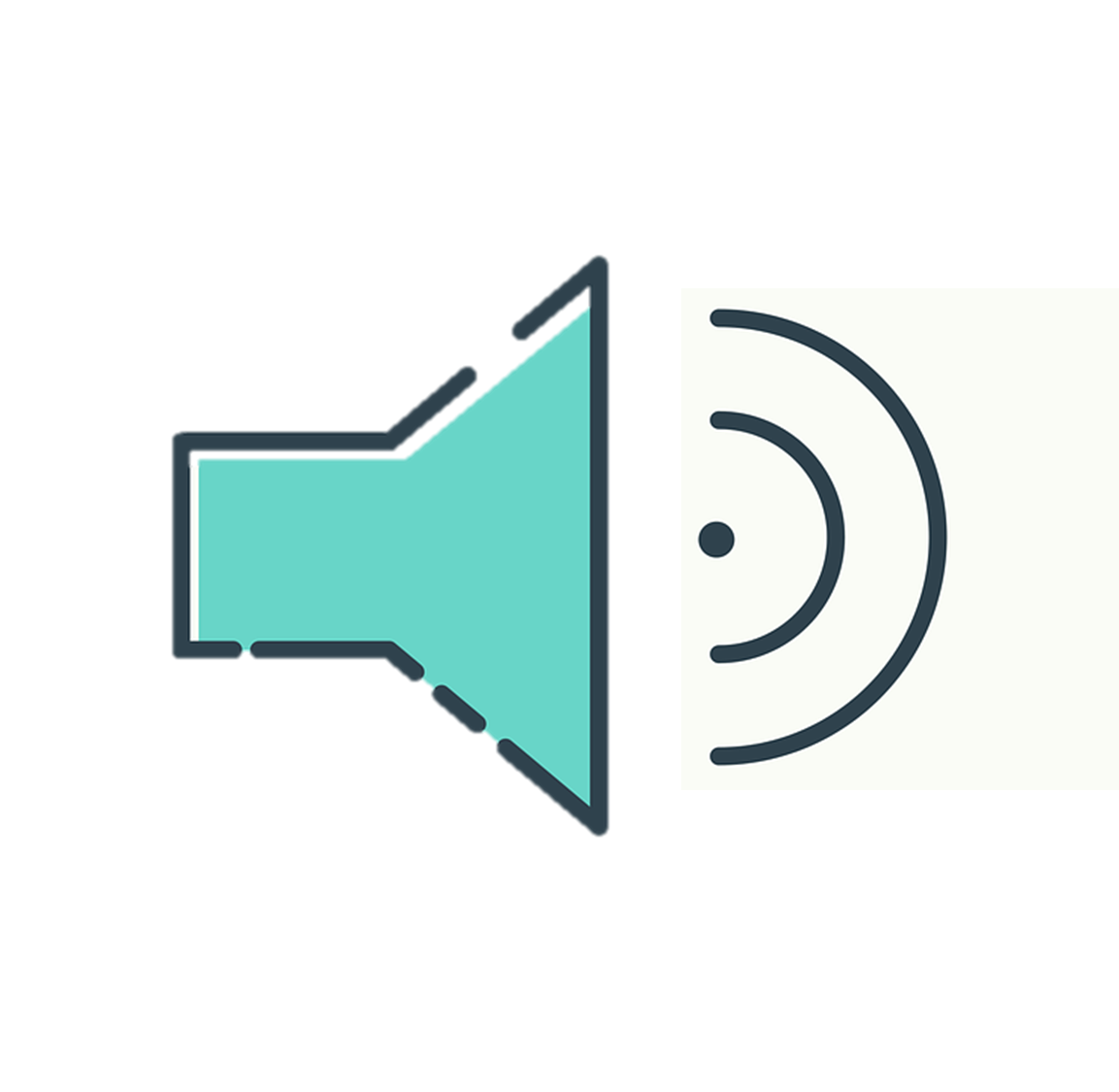 Sofía habla con mamá Elena sobre* ella* y el primo Luis.
Follow up 3:
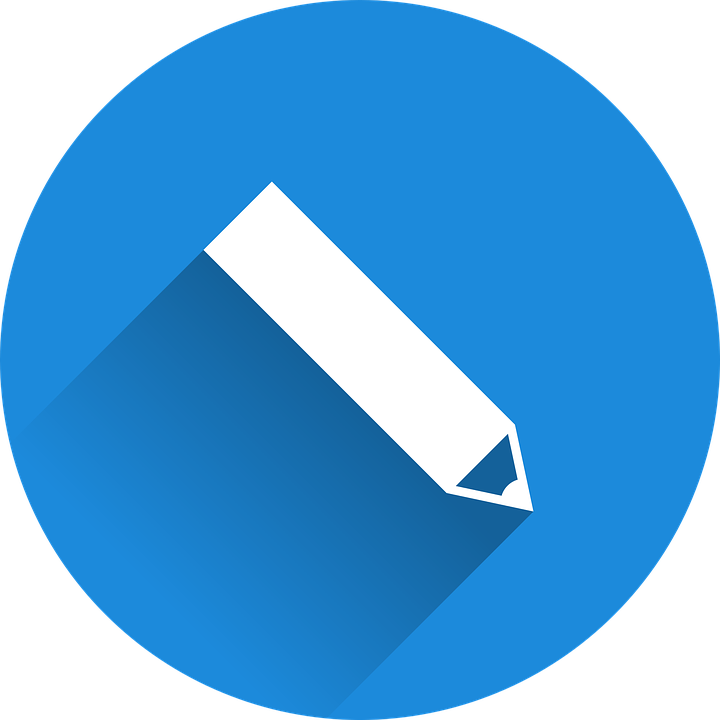 escuchar y escribir
A Escucha y escribe el verbo.
B ¿Es una pregunta o una respuesta?
Escribe ¿? o .
E
Escucho
.
1
¿
Canta
?
2
.
Compra
3
¿
Necesito
?
4
¿
Camina
?
5
sobre = about ella = she / her*
.
Hablo
[Speaker Notes: Timing: 5 minutes
Aim: to practise transcription of correct verb forms (1st and 3rd persons singular); to practise aural recognition of question and statement intonation patterns. 

Procedure:
Read the title / context of the activity. 
Click x1 to bring up instruction in Spanish. First time they listen to it, pupils to write the verb. Second time, pupils should identify whether the sentences are a statement or a question and write the appropriate punctuation.
Do the example with them. Click to listen and bring up answer.
Pupils listen to 1-5.
Click to reveal answers.

Note: Follow up 4 focuses on understanding the meaning of these sentences.

Transcript:
[E] Escucho a mi amigo en la clase.
[1] ¿Canta en inglés con el profesor?
[2] Compra una tarta en la playa.
[3] ¿Necesito el cuaderno en la excursión?
[4] ¿Camina por la montaña?
[5] Hablo con un familiar en el pueblo.]
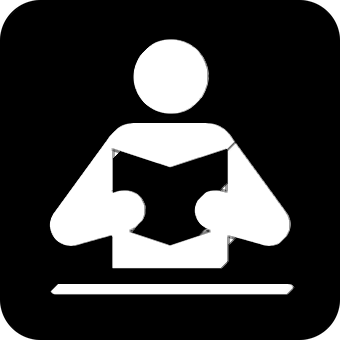 Follow up 4:
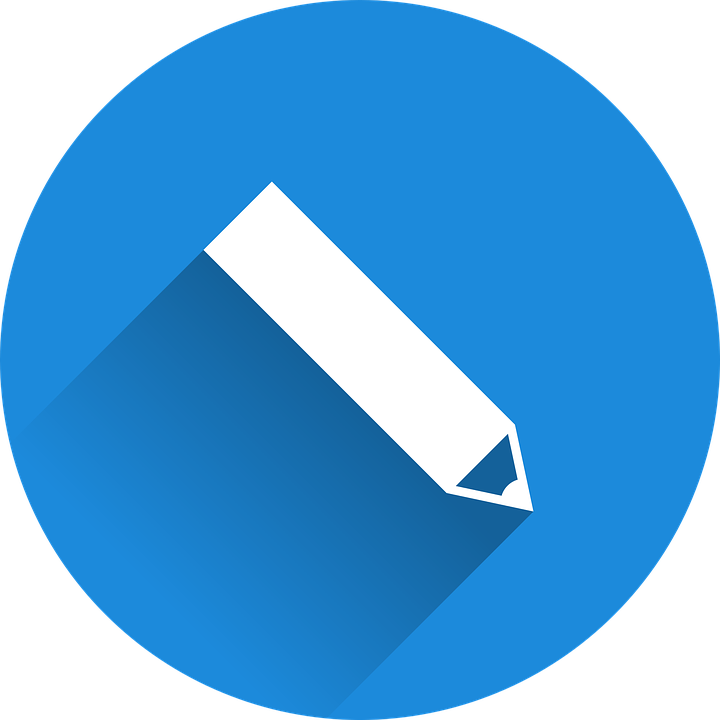 la excursión  = trip
B Traduce las frases.
Lee y escribir
class
I
listen
E
sing
Does
in
English
the
1
teacher
He
beach
buys
on
the
2
need
Do
I
book
the
exercise
3
he
walk
through
Does
4
relative
5
talk
village
the
I
[Speaker Notes: Timing: 5 minutes

Aim: reading comprehension of 1st & 3rd person singular forms of –ar verbs (including questions as well as vocabulary for this week and previous weeks)

Procedure:
Read the instruction in Spanish.
Do the example with pupils. Paying attention to the verb ending and the number of spaces provided.
Pupils do 1-5.
Go through answers.
If desired, click to listen to audio.

Transcript:
[E] Escucho a mi amigo en la clase.
[1] ¿Canta en inglés con el profesor?
[2] Compra una tarta en la playa.
[3] ¿Necesito el cuaderno en la excursión?
[4] ¿Camina por la montaña?
[5] Hablo con un familiar en el pueblo.]
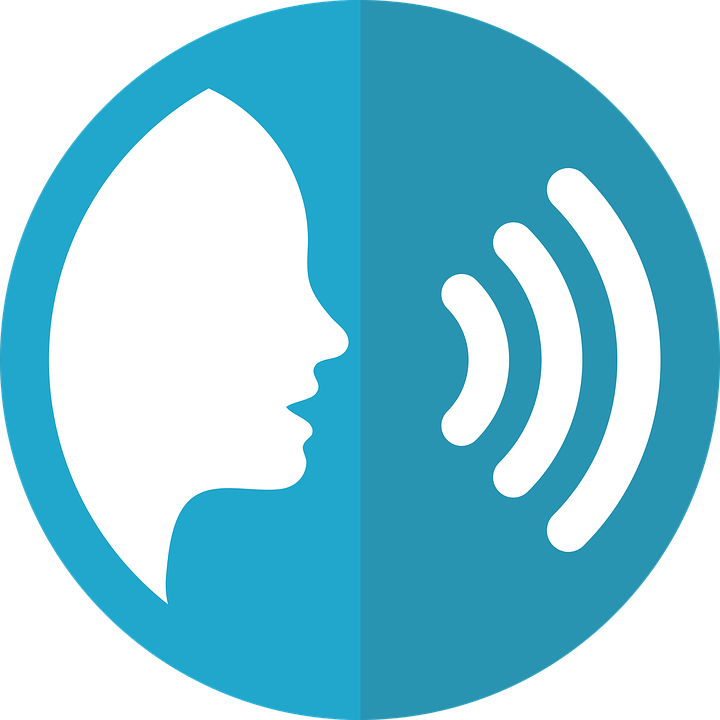 Follow up 5:
Pregunta y responde: What does Luis do? And Sofía?
Persona A
hablar
Turno 1
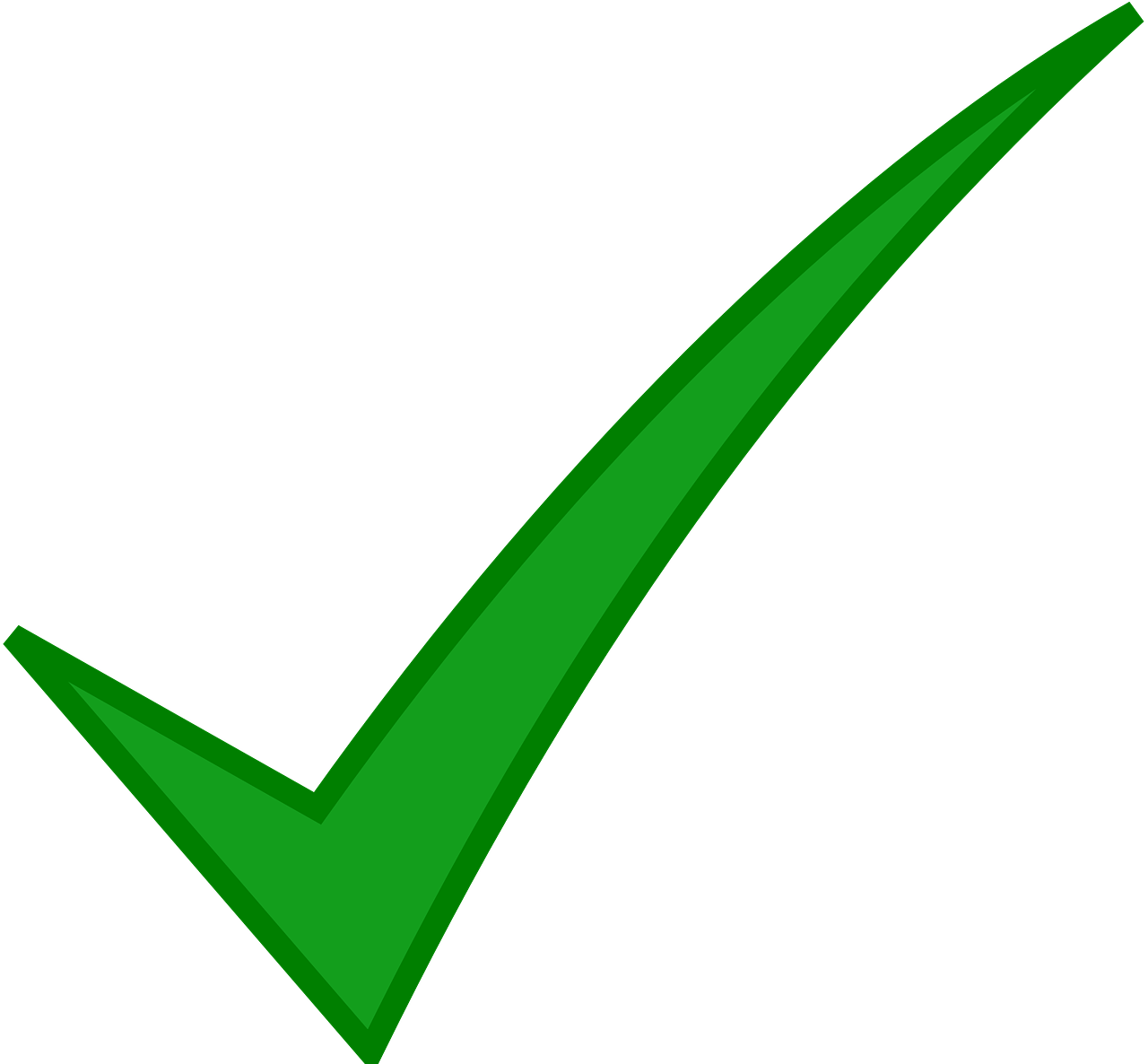 Pregunta (¿?) y marca
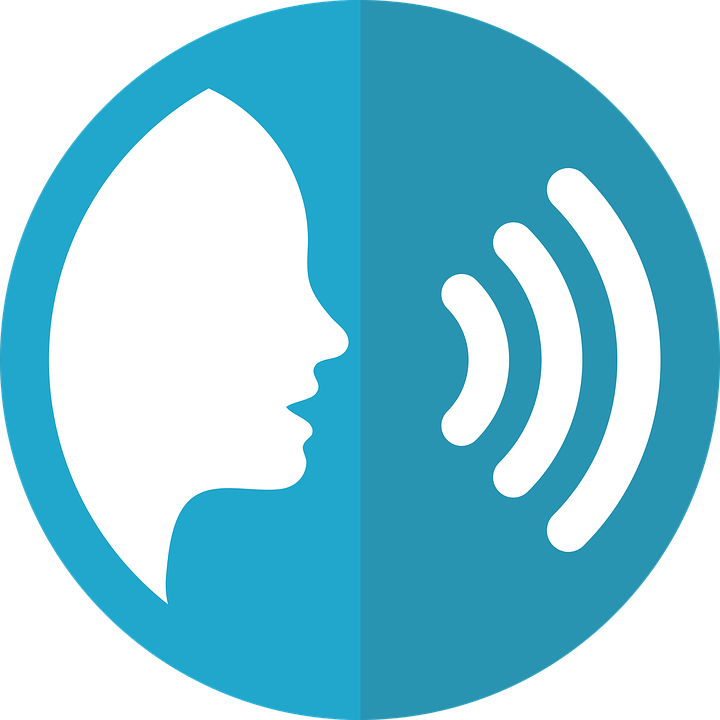 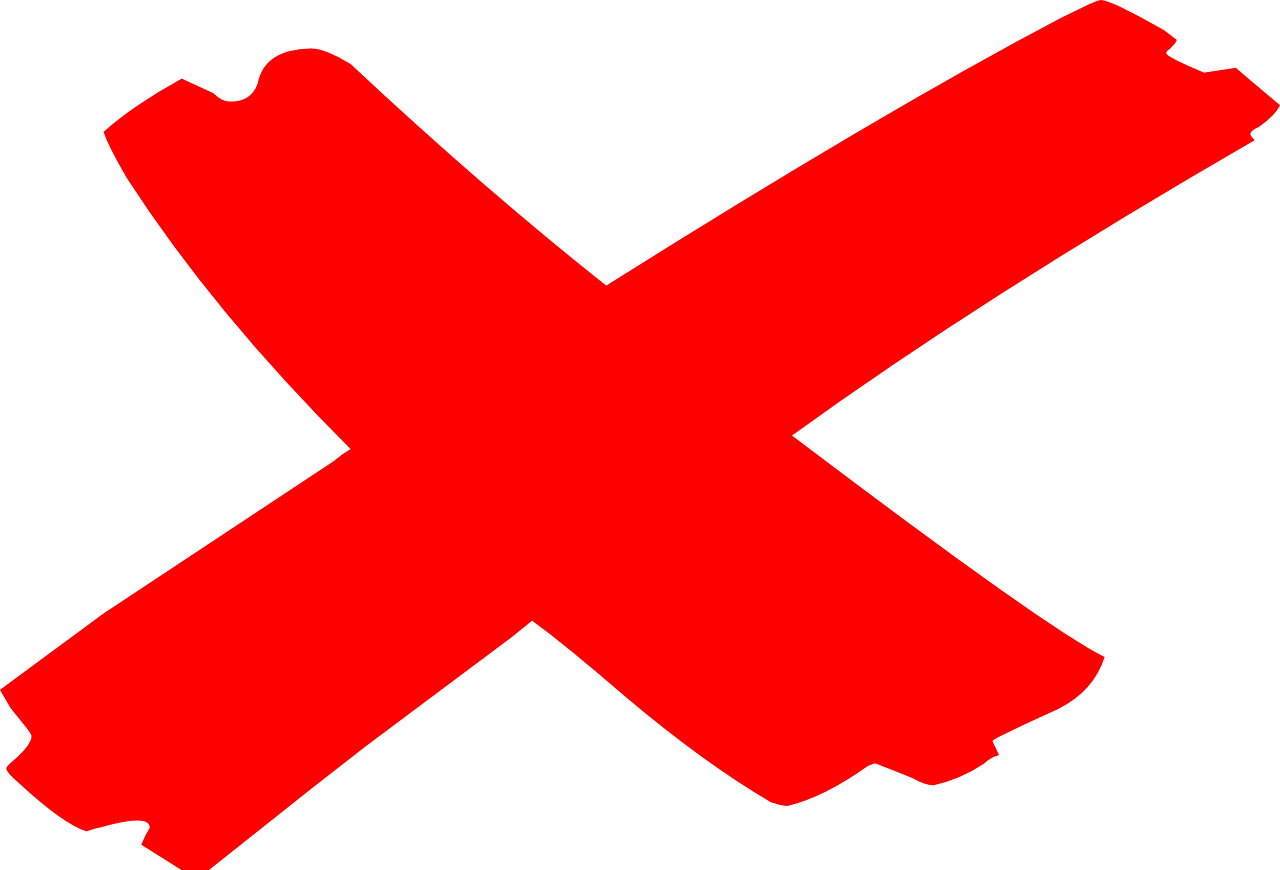 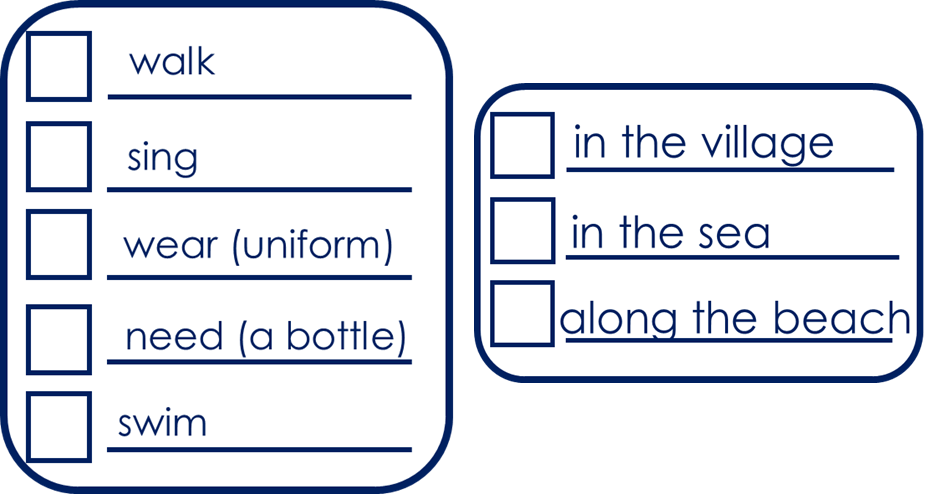 Person AUse your prompt card to ask questions.  E.g. Does he walk along the beach?
Person BUse your card to answer ‘yes’ or ‘no.
Persona B
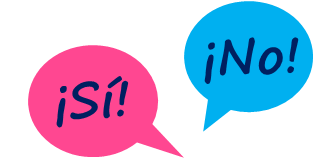 Escucha y responde.
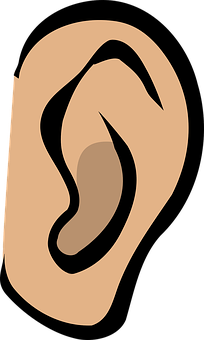 Then swap roles.
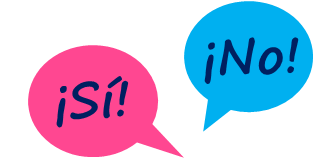 [Speaker Notes: Timing: 5 minutes (four slides)

Aim:  to develop fluency in using 3rd person singular of –ar verbs using intonation questions. Procedure:1. Divide the class into A and B. Pupils can work in pairs or work chorally, in two class halves.
2. Pupil A asks questions to find out what Luis does, and where.3. Pupil B answers “yes / no” according to their card (a card describing what Luis or Sofía does).
This is Pupil A’s task – Turno 1.
If needed, first practise further with the class. Elicit the question forms of the verbs and then of the locations from pupils, and then click the audio buttons to check.
Move briefly to the next slide to show “turno 2” and model further if necessary.]
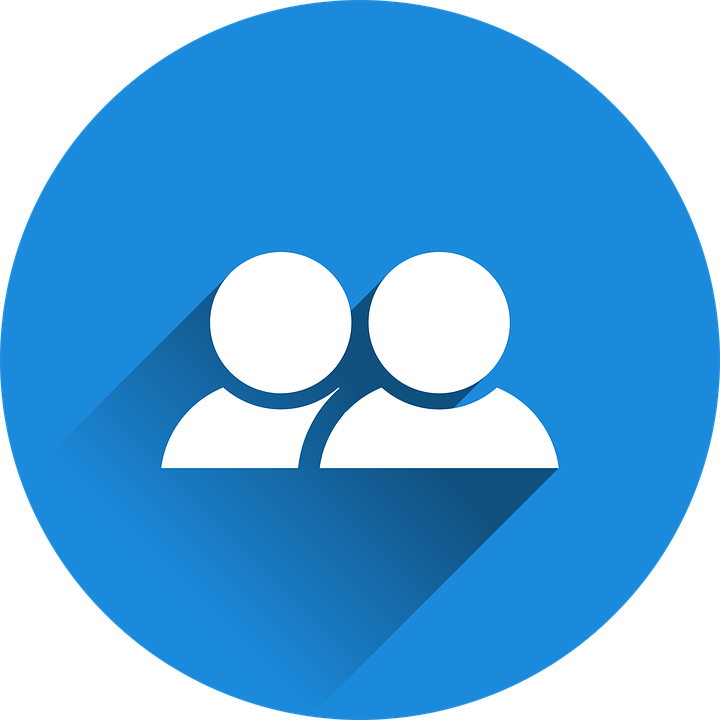 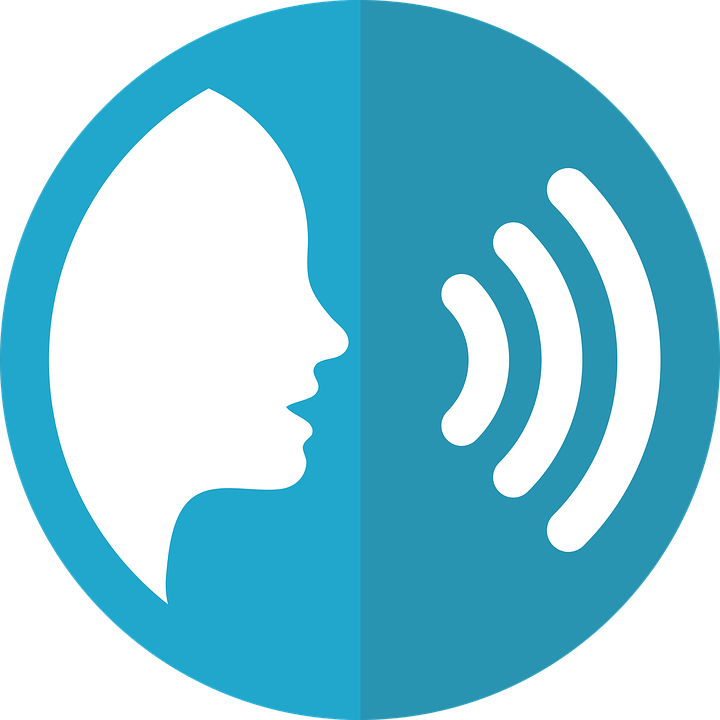 Follow up 5
hablar
Respuestas
Persona B
Persona A
walk
walk
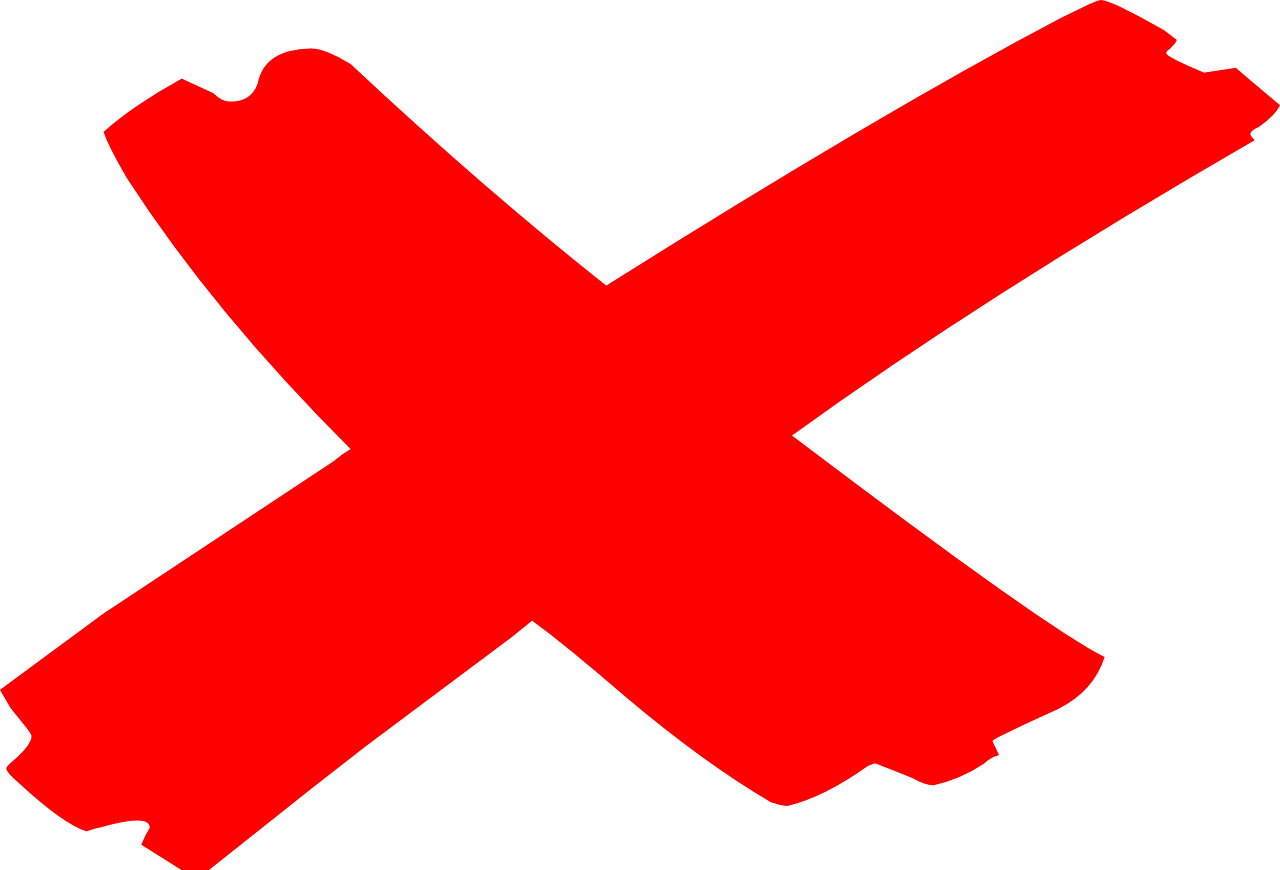 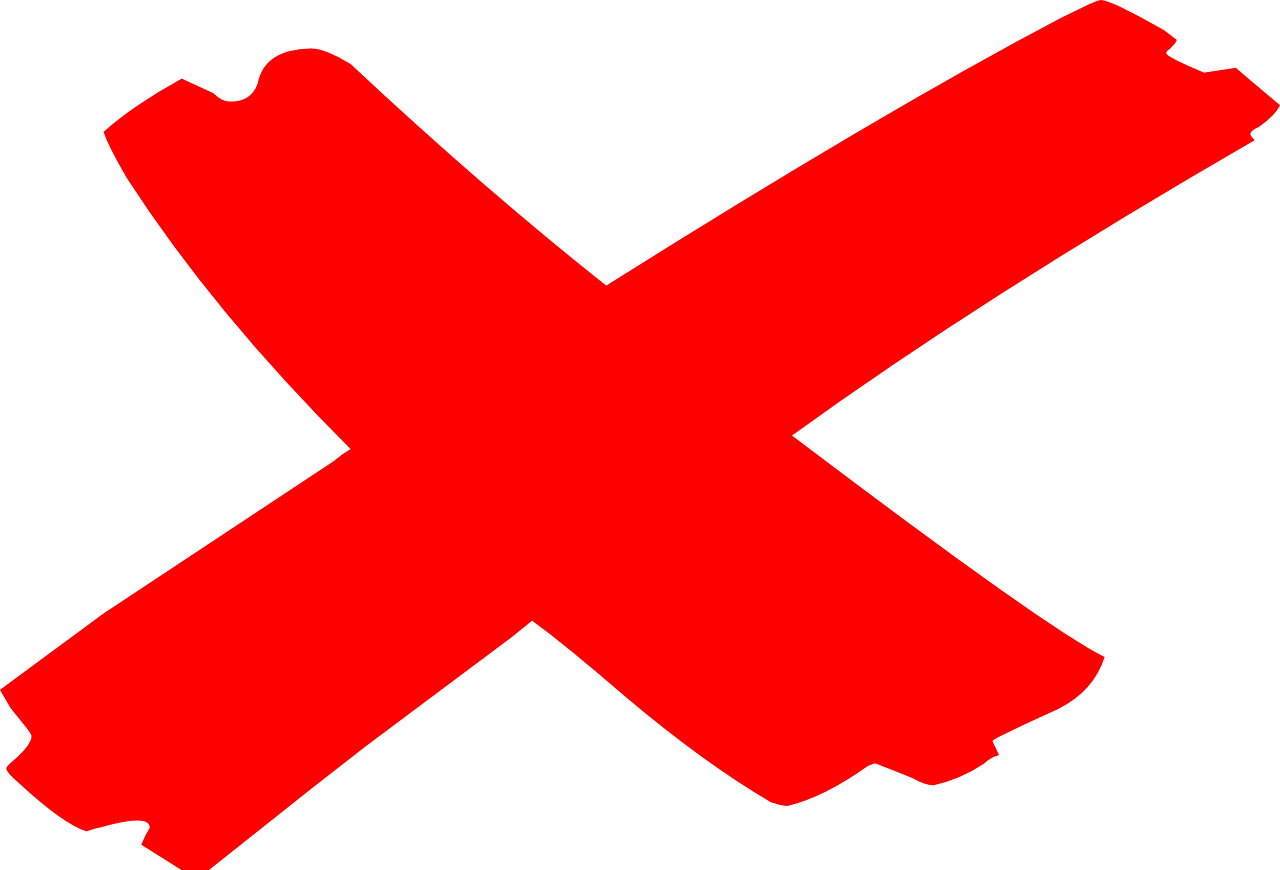 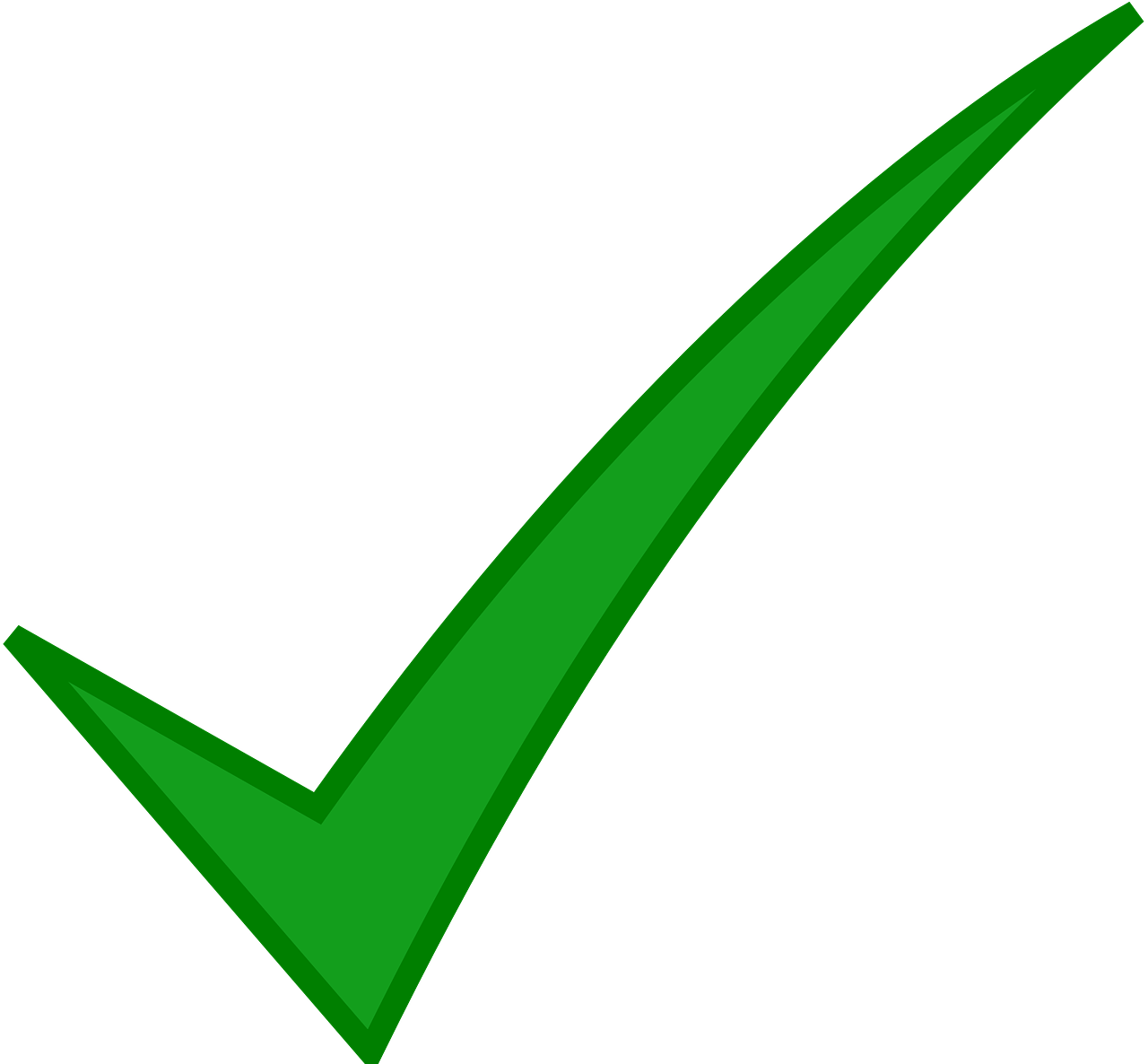 sing
sing
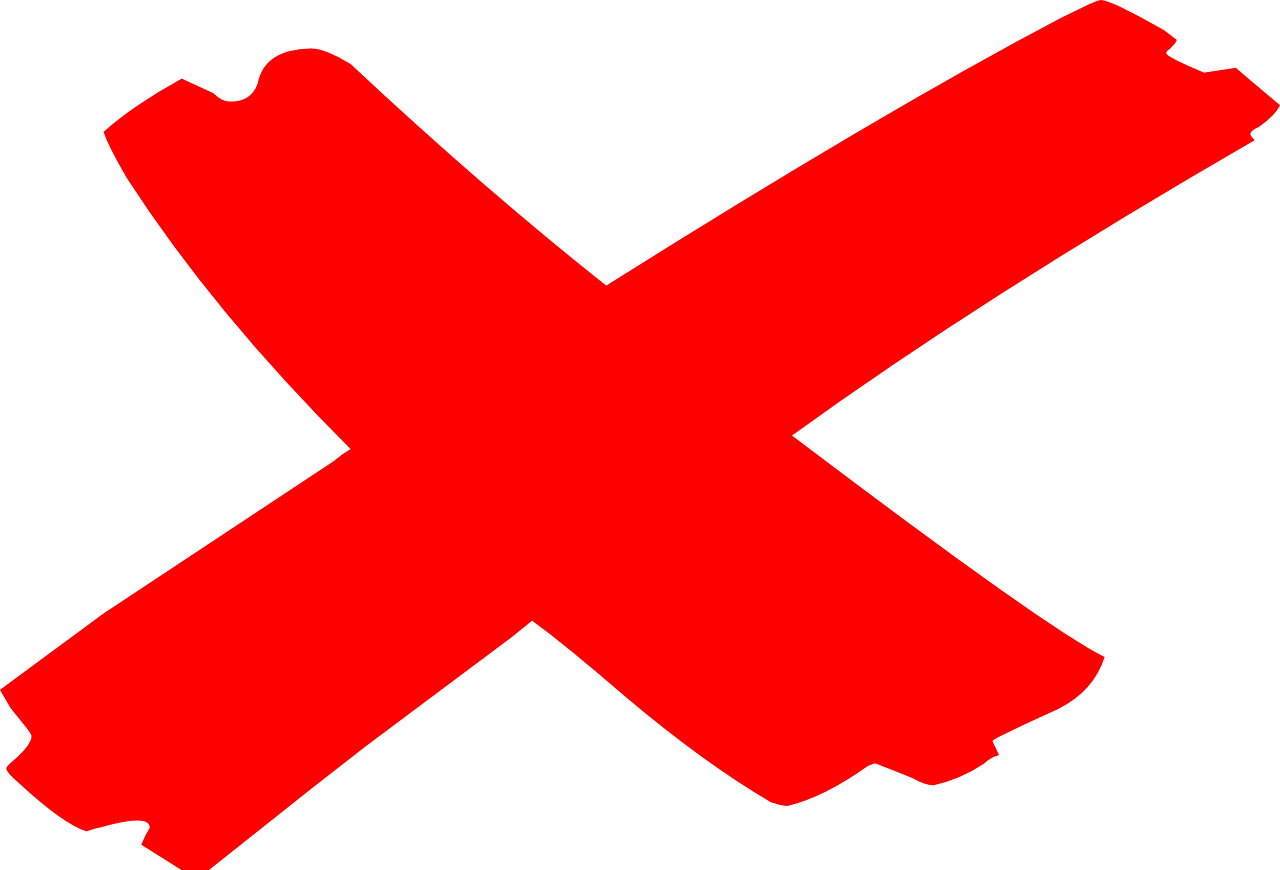 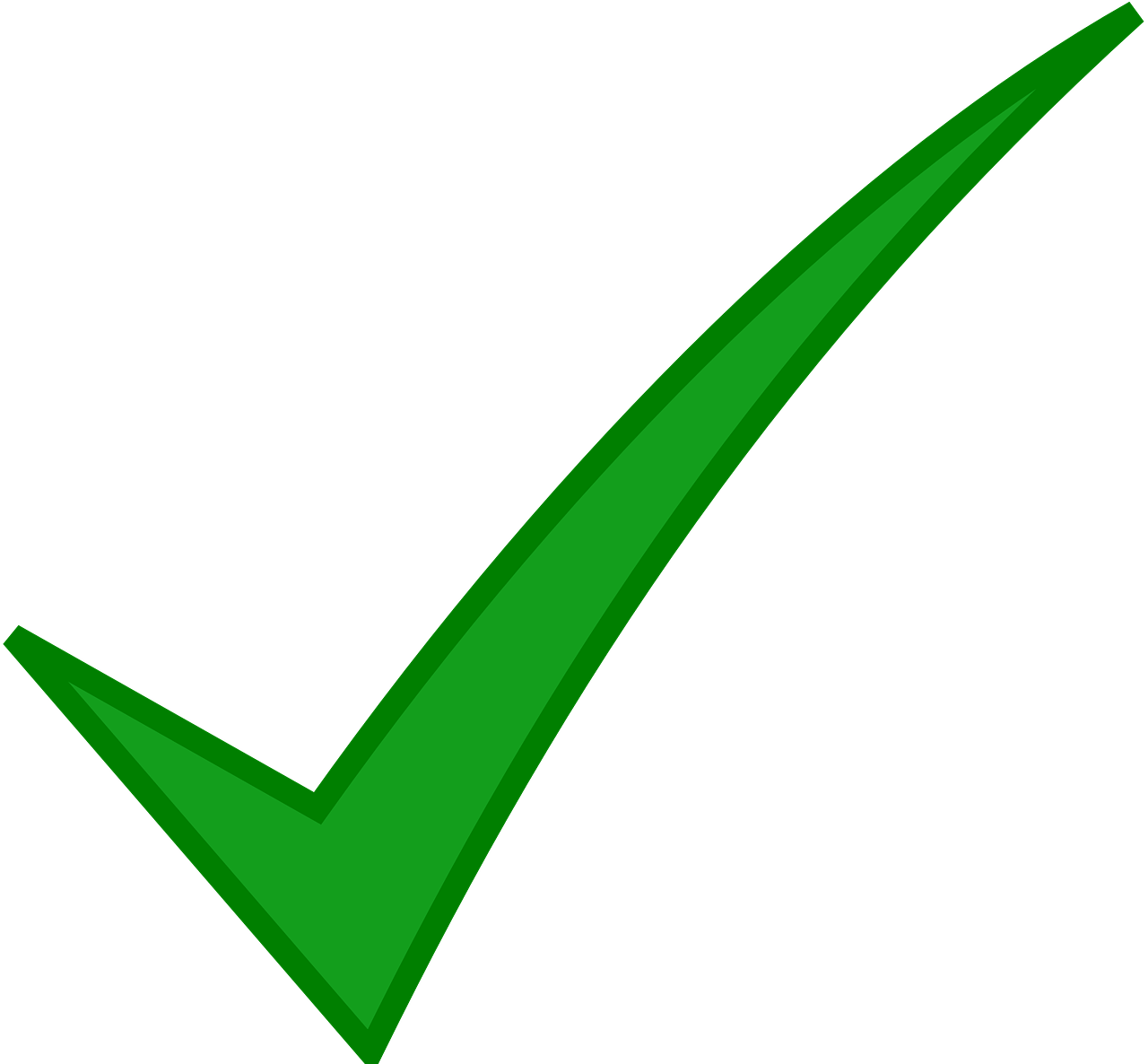 speak (Spanish)
wear (uniform)
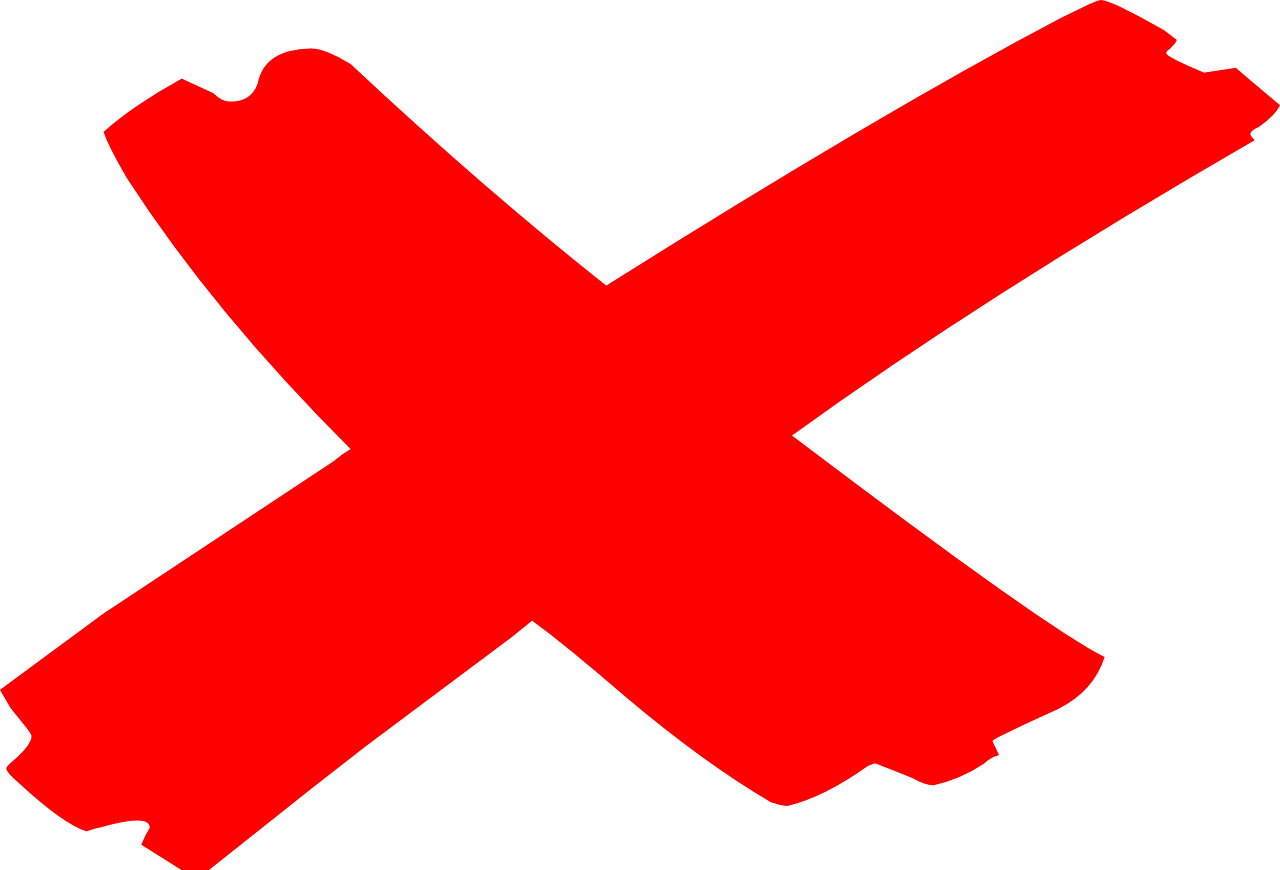 buy a fruit
need (a bottle)
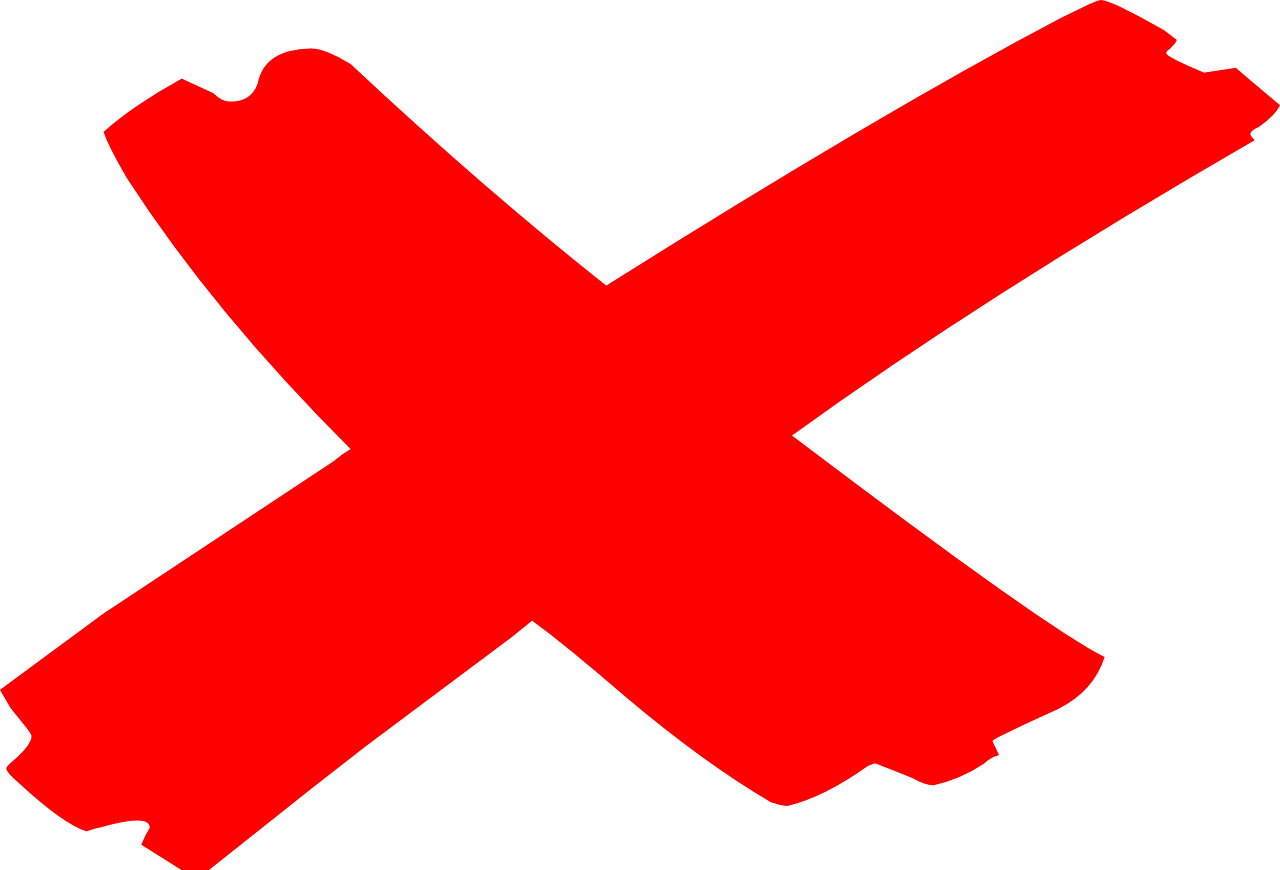 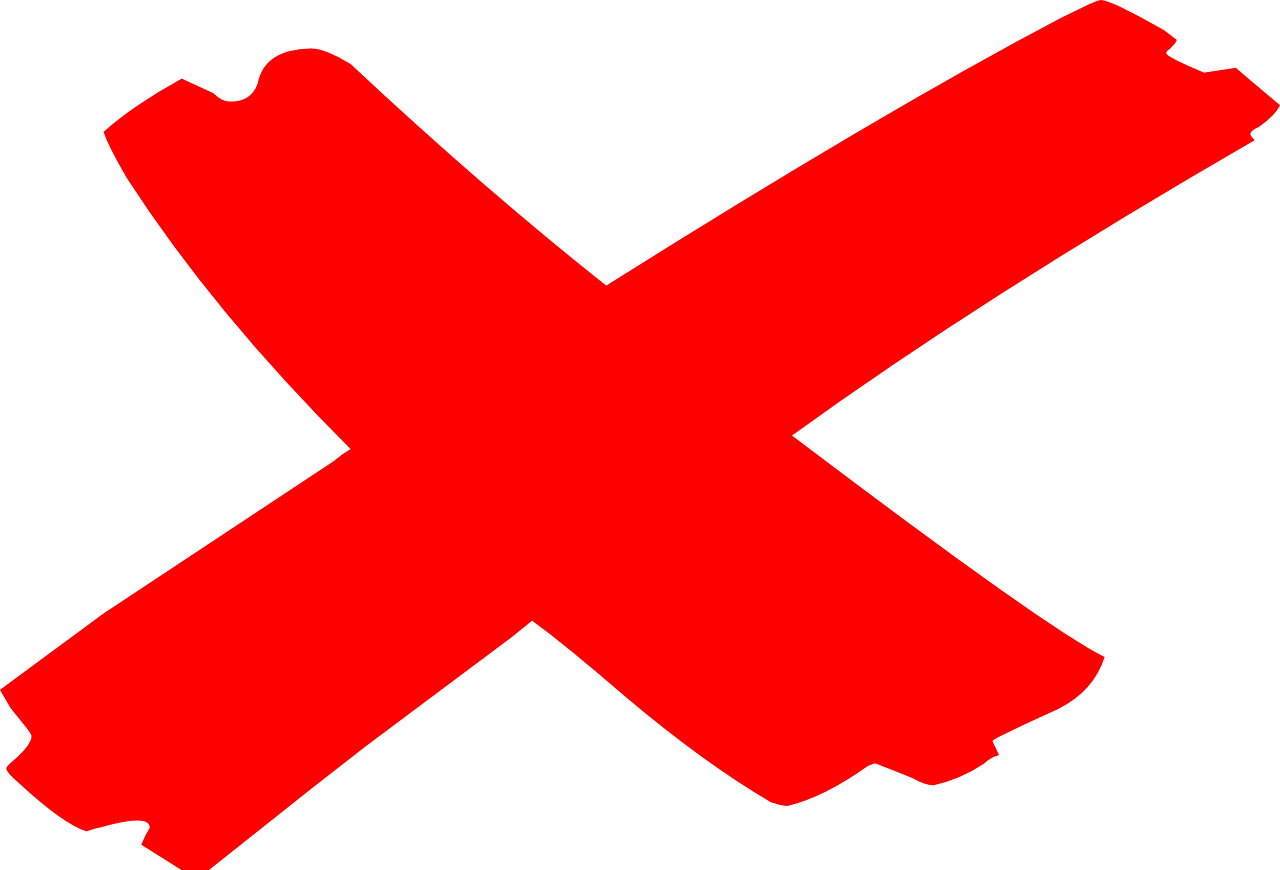 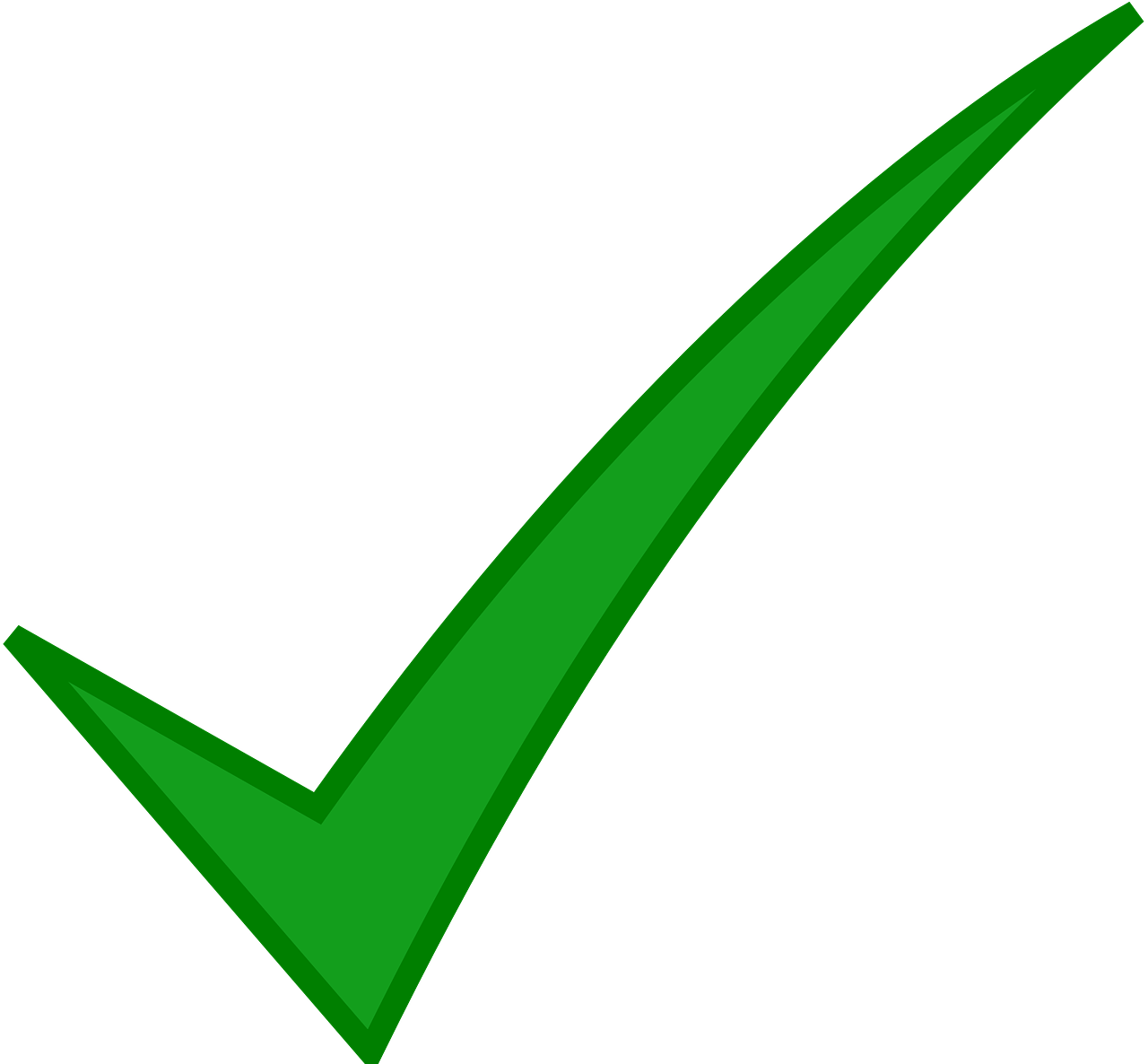 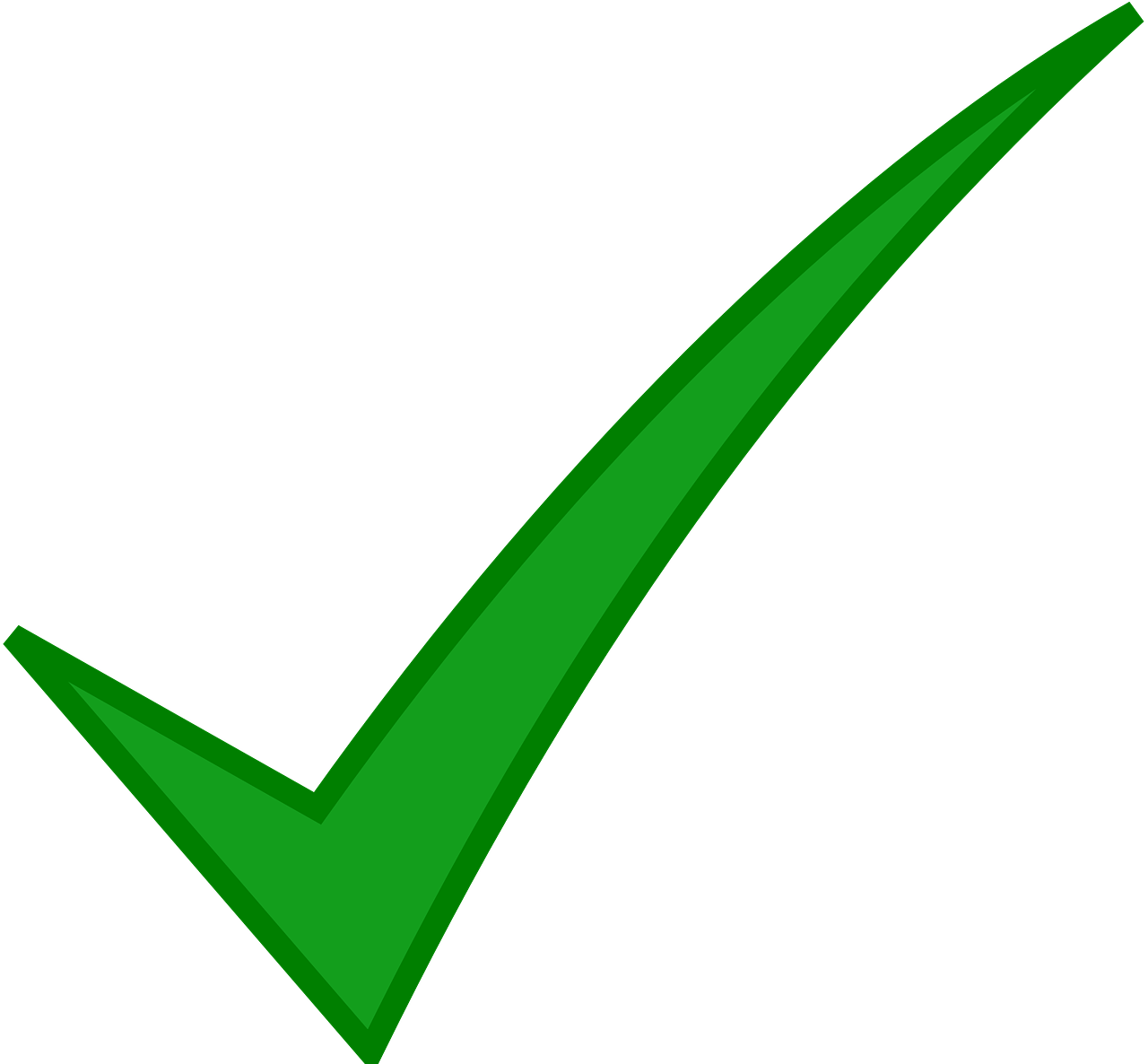 swim
wear (uniform)
[Speaker Notes: ANSWER SLIDEPupils will have noted answers on their task sheets.
Procedure:
Click to reveal answers for pupils to check.]
Persona A
Persona B
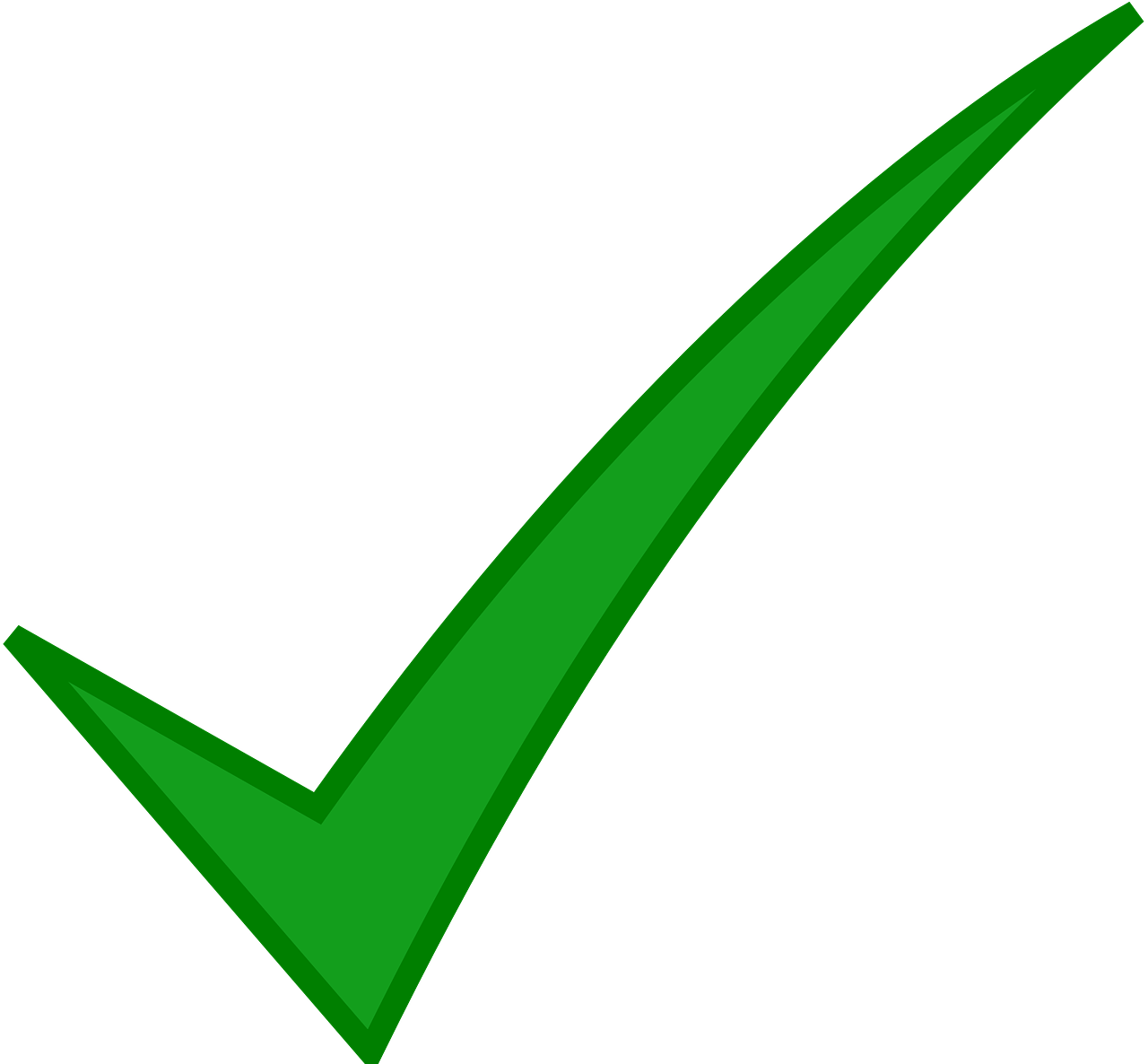 1 Pregunta y marca
1 Escucha y responde.
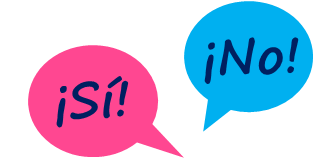 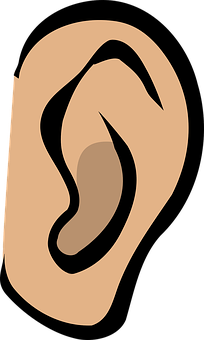 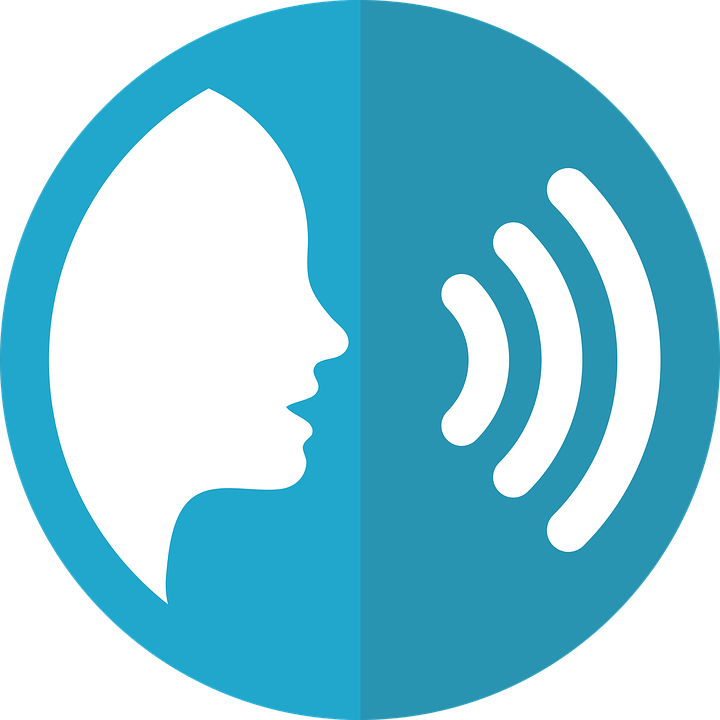 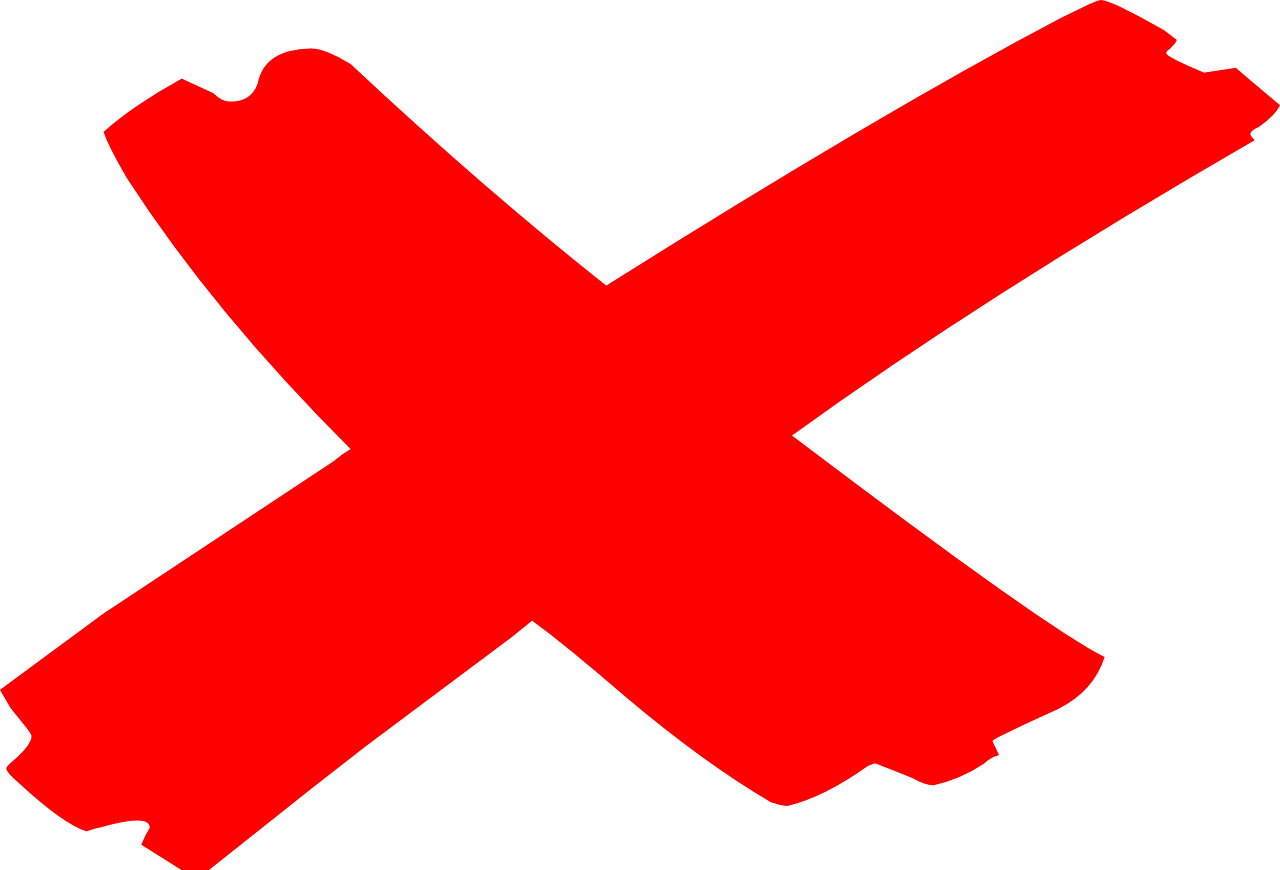 |
|
|
|
|
|
|
|
|
|
|
|
|
|
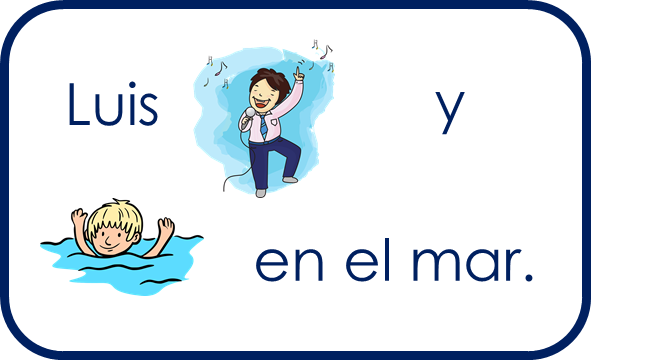 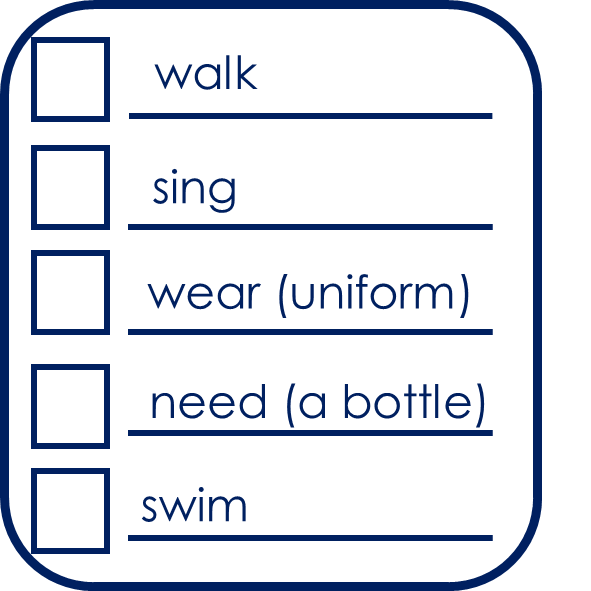 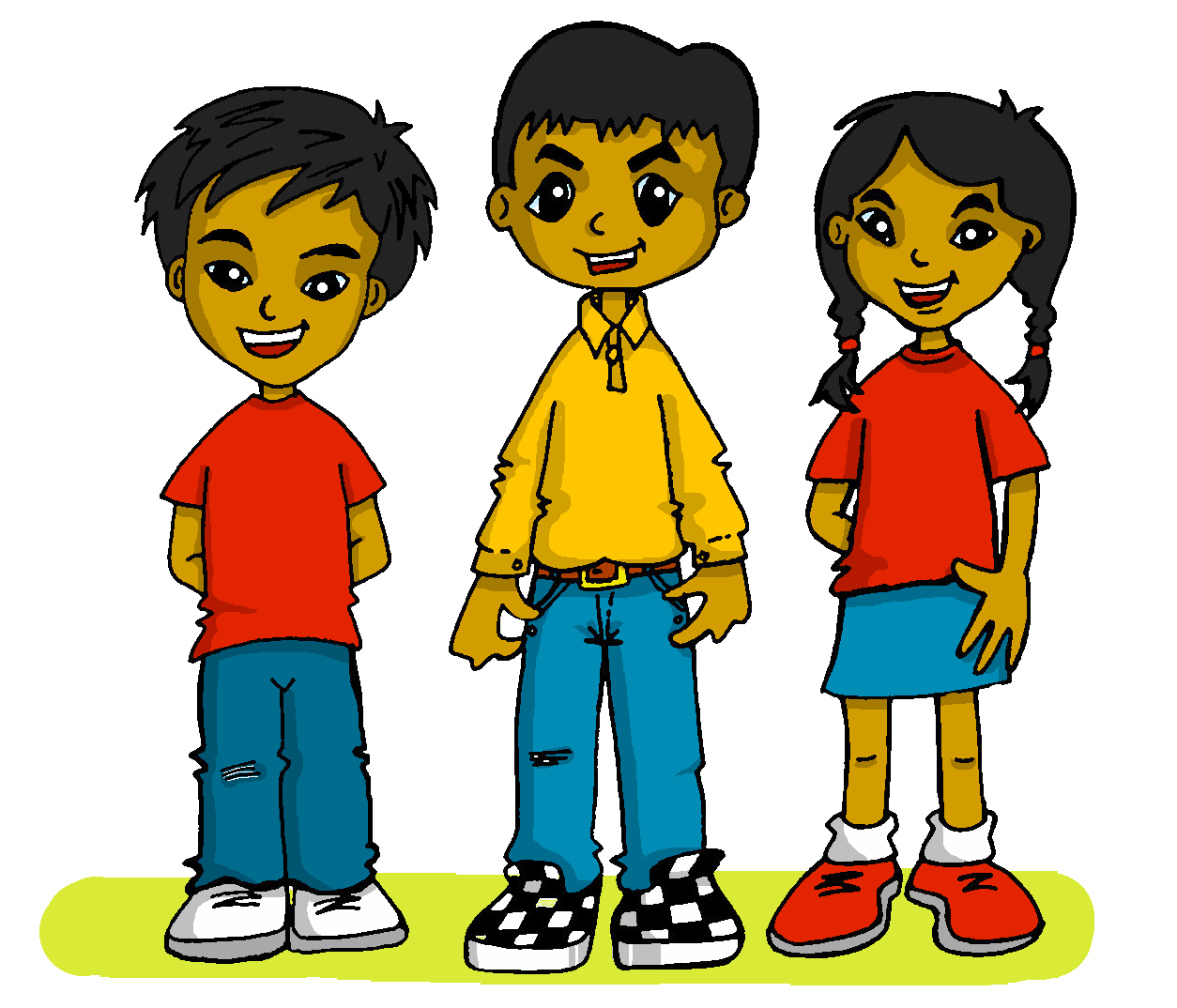 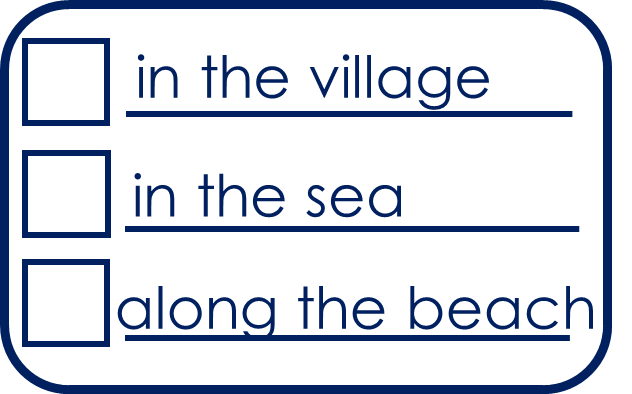 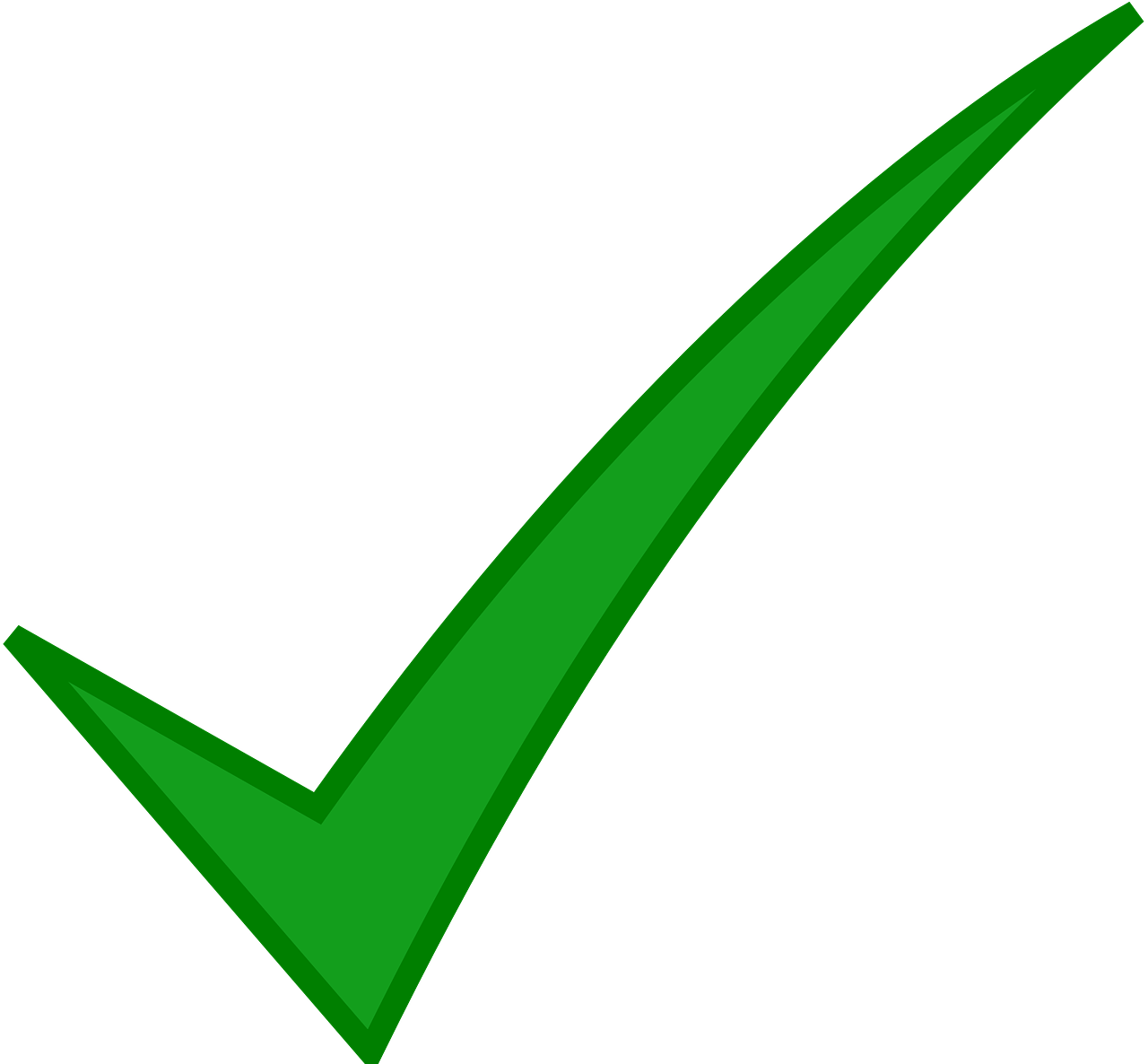 2 Pregunta y marca
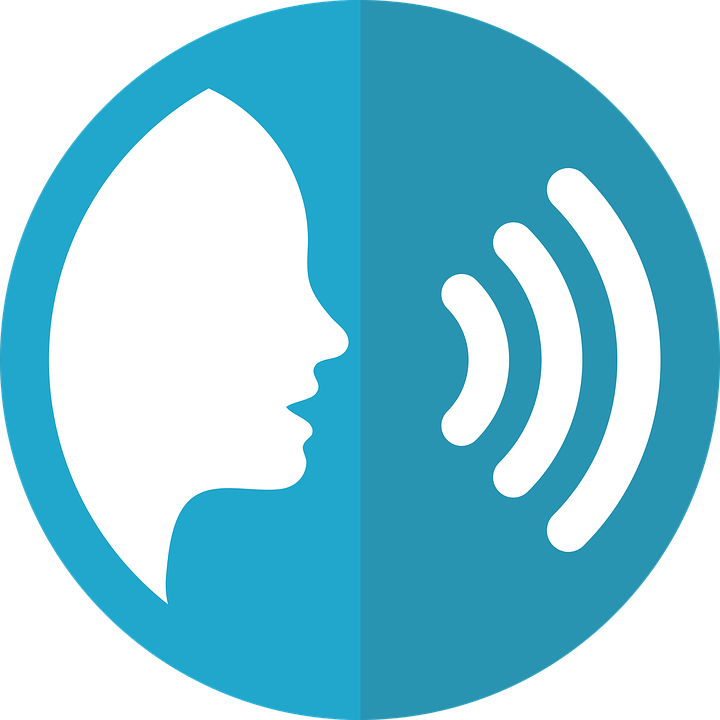 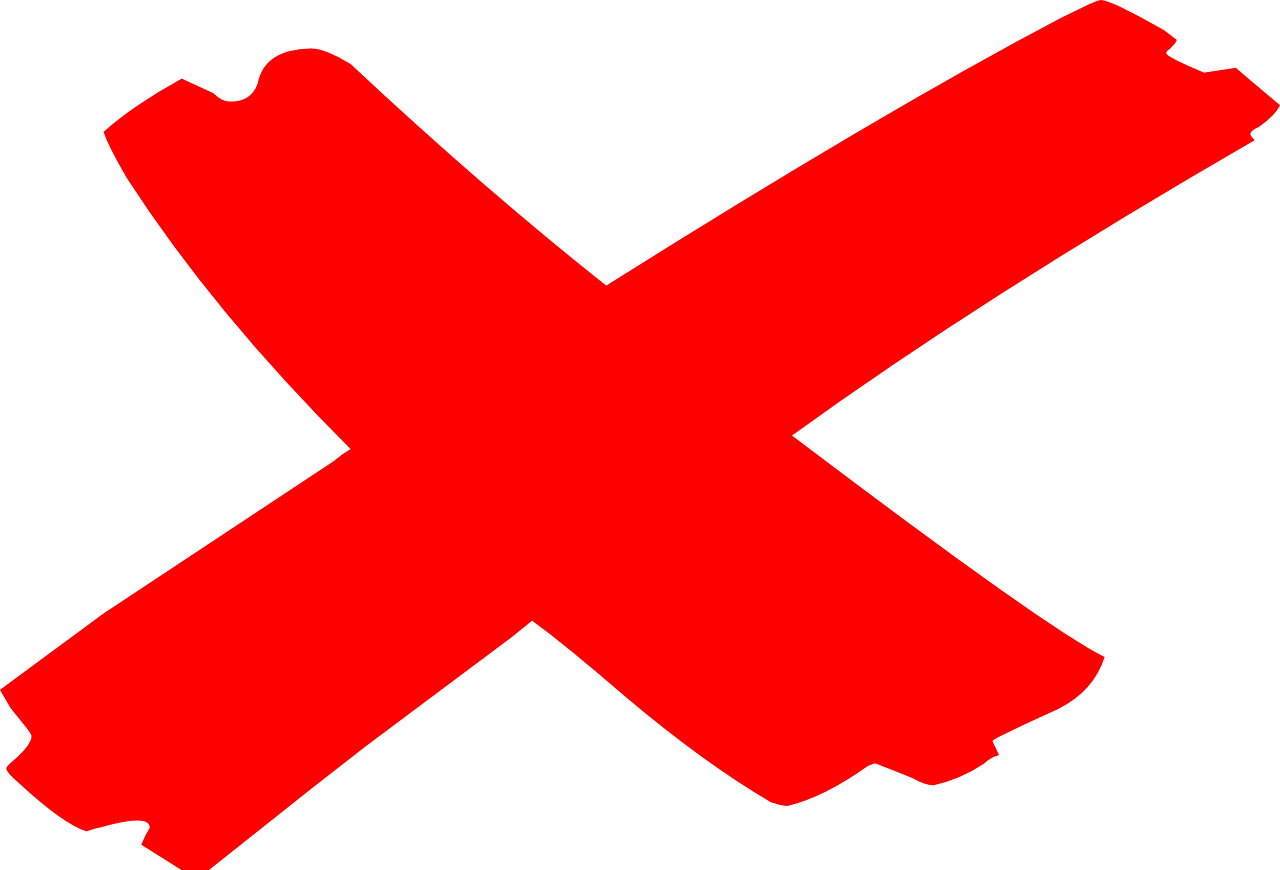 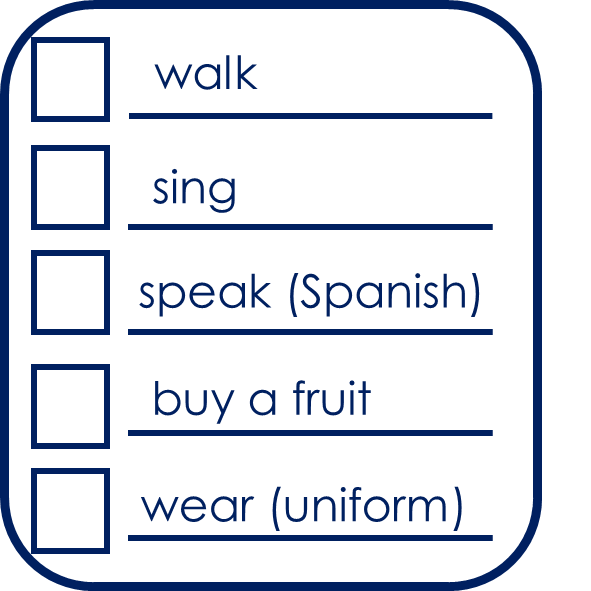 2 Escucha y responde.
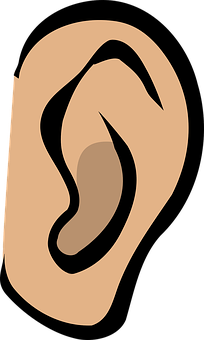 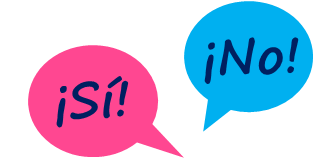 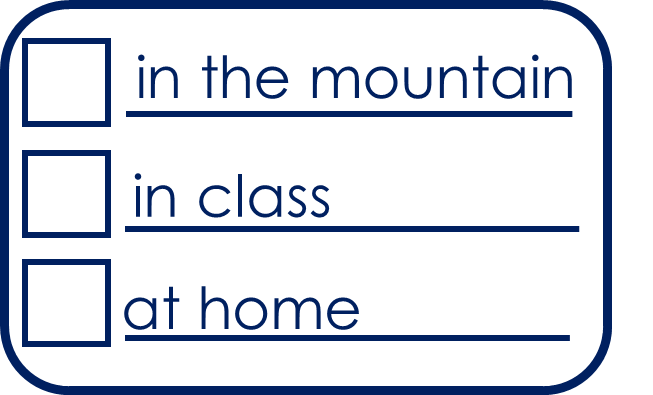 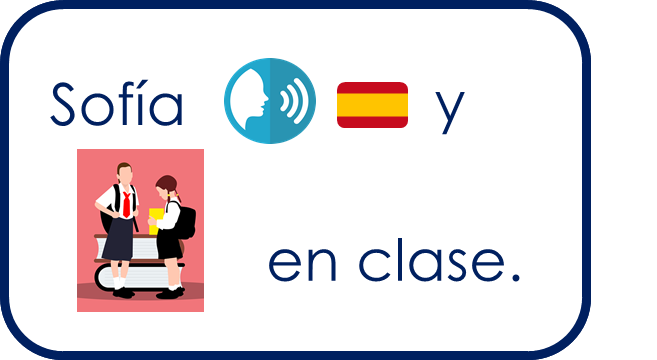 to print
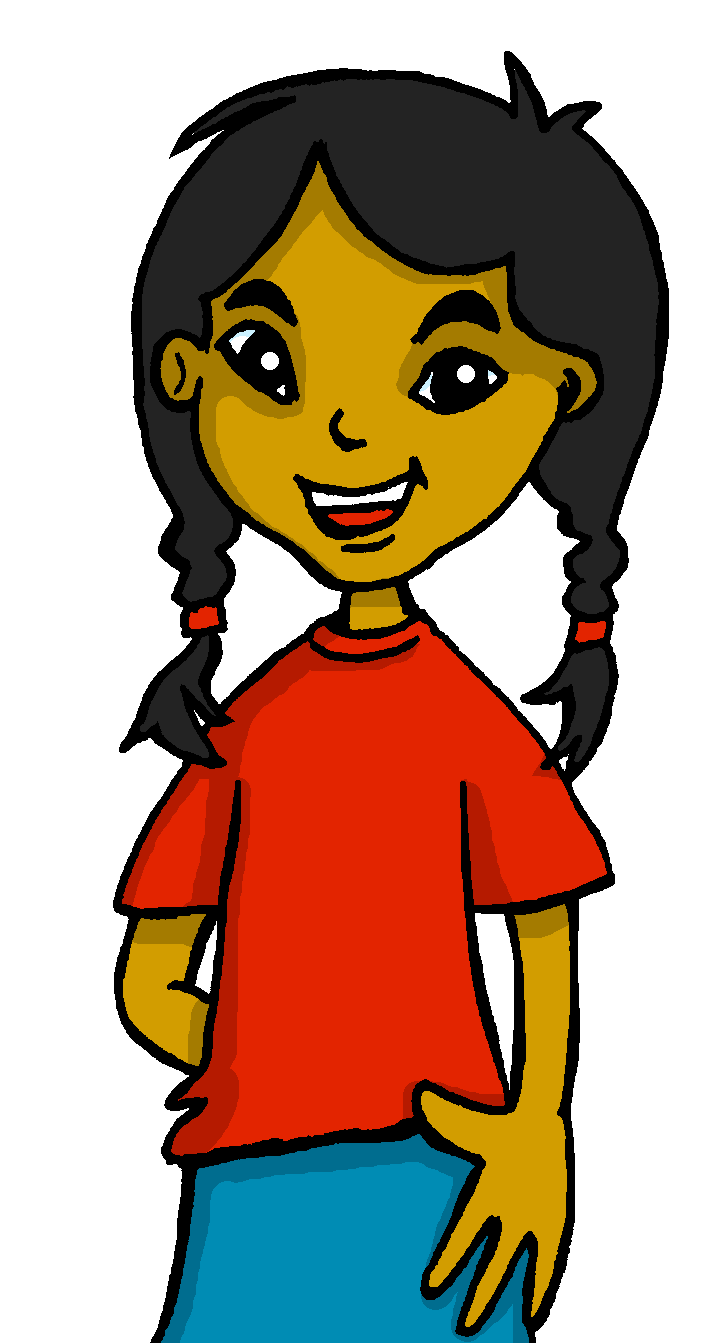 [Speaker Notes: HANDOUT]
Follow up EXTRA:
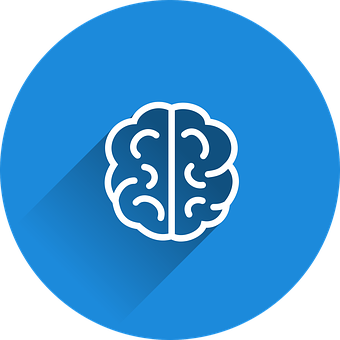 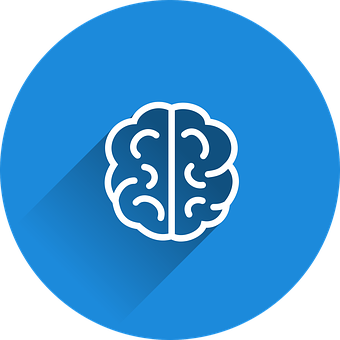 Escribe en inglés: Can you get at least 15 points?
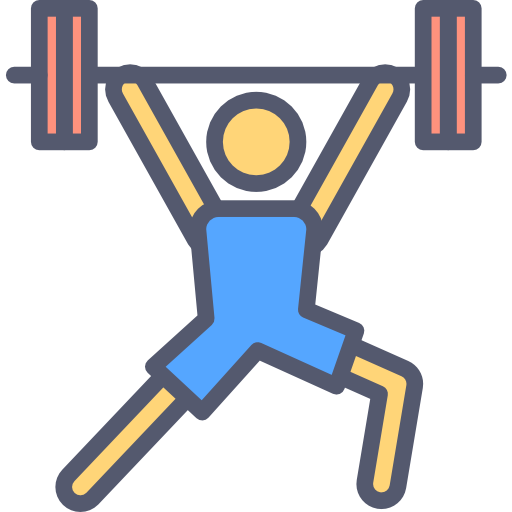 vocabulario
vocabulario
always
usually
s/he, it is (trait)
x3
(the) chair
to be, being (trait)
I am (trait)
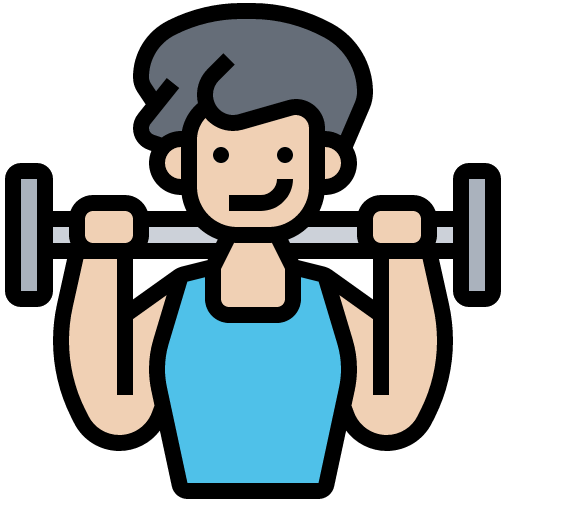 (the) relative
yellow (mpl)
red (f)
x2
from, of
pretty (f)
small (f)
the (f)
the (m)
through, around, along
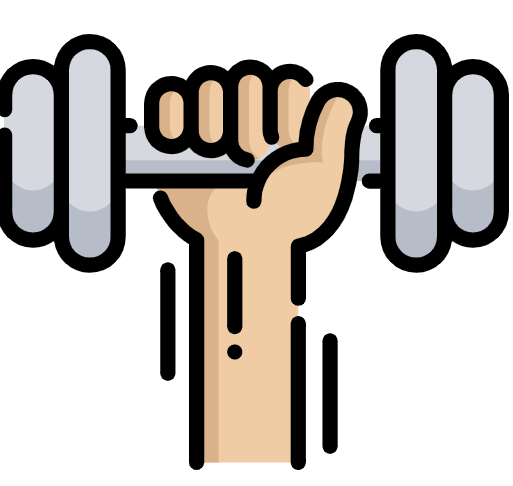 (the) village
(the) mountain
(the) beach
x1
(the) sea
(to swim, swimming
to walk, walking
[Speaker Notes: Timing: 6 minutes

Aim: to practise written production of vocabulary for this week and previous weeks. 

Procedure:
1.  Pupils need to write the English for as many words as possible, aiming to get at least 15 points (but more if possible).
2. Click for English answers.]
Follow up EXTRA 2:
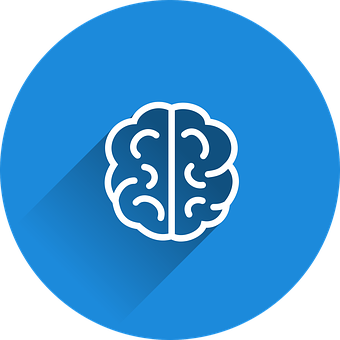 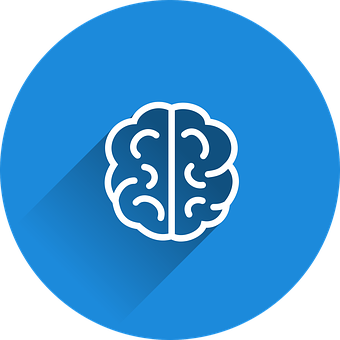 Escribe en español: Can you get at least 15 points?
normalmente
siempre
es
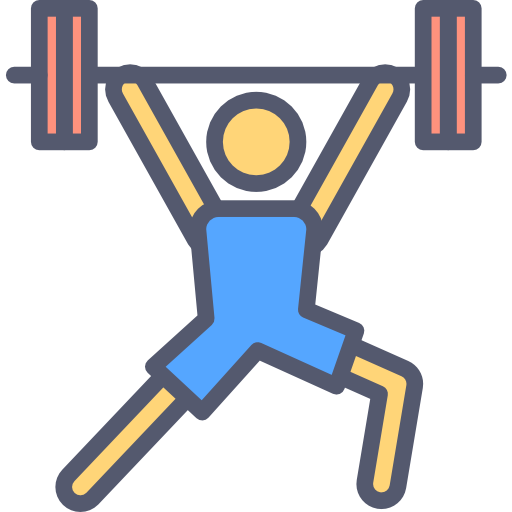 vocabulario
vocabulario
x3
soy
ser
la silla
amarillo
rojo
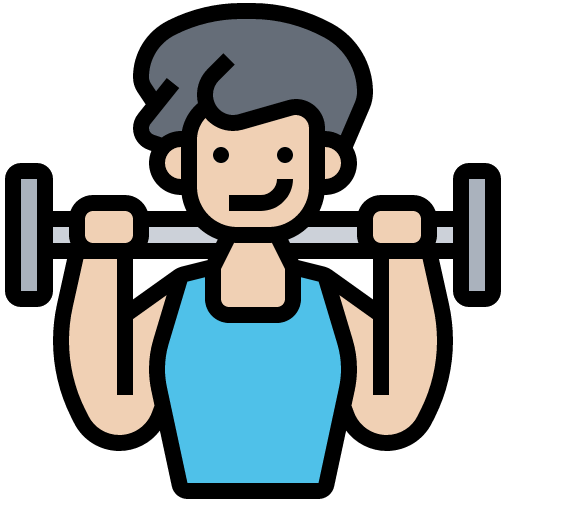 el / la familiar
x2
pequeño
bonito
de
por
el
la
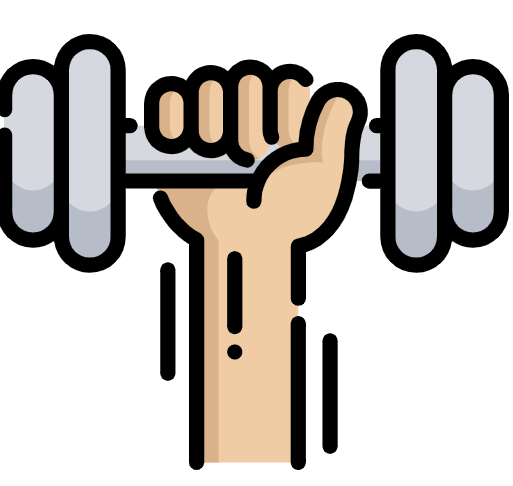 el pueblo
la montaña
la playa
x1
caminar
el mar
nadar
[Speaker Notes: Timing: 6 minutes

Aim: to practise written production of vocabulary for this week and previous weeks. 

Procedure:
1.  Pupils need to write the Spanish for as many words as possible, aiming to get at least 15 points (but more if possible).
2. Click for Spanish answers.]